Викторина
Географическая карта
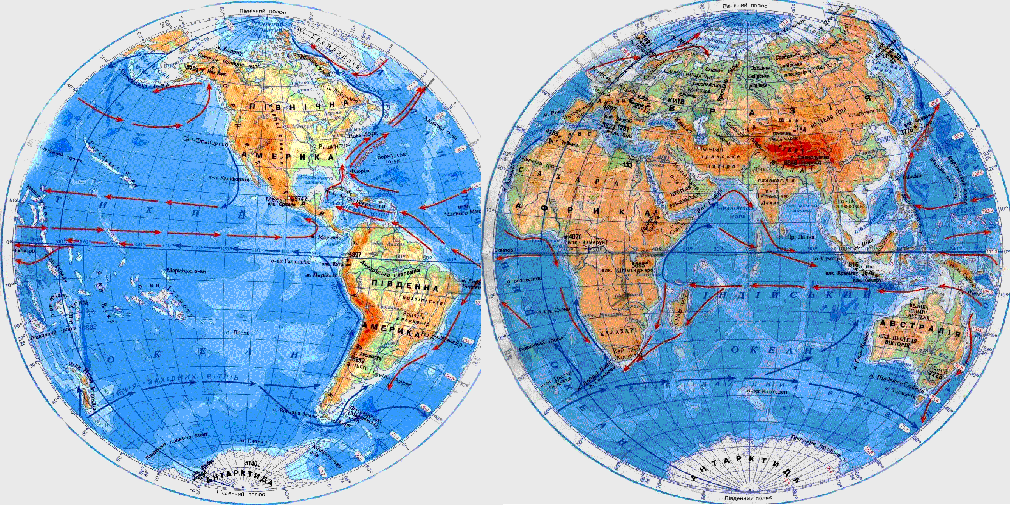 Воропаева Светлана Александровна,
учитель географии
Красивский филиал МБОУ Кочетовской СОШ, Мичуринский район, Тамбовская область
6 класс
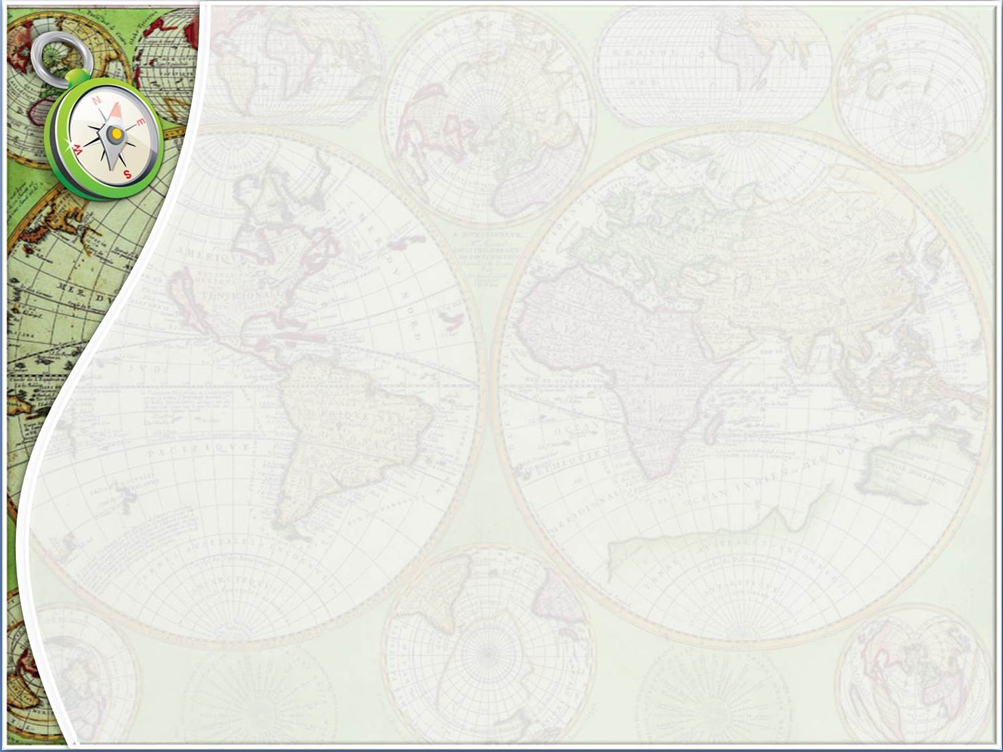 Викторина предназначена для учащихся 6 классов.
Цель игры: повторение и закрепление знаний, умений и навыков по теме “Географические координаты”; обобщение полученных знаний.
Задачи: повторить изученные по данной теме термины и понятия: “меридианы”, “параллели”, “градусная сеть”, “географическая широта”, “географическая долгота”;
вспомнить основные свойства градусной сетки на глобусе и карте;
закрепить умения определять по меридианам и параллелям направлений;
отработать навыки определения по картам и глобусу географических координат различных объектов и определение объектов по заданным координатам.
Планируемый результат
Учащиеся должны уметь определять на карте географическую широту и географическую долготу объекта;
 географические координаты объектов; 
по географическим координатам находить объекты на карте и глобусе; 
сравнивать местоположение объектов, знать условные знаки на плане местности.
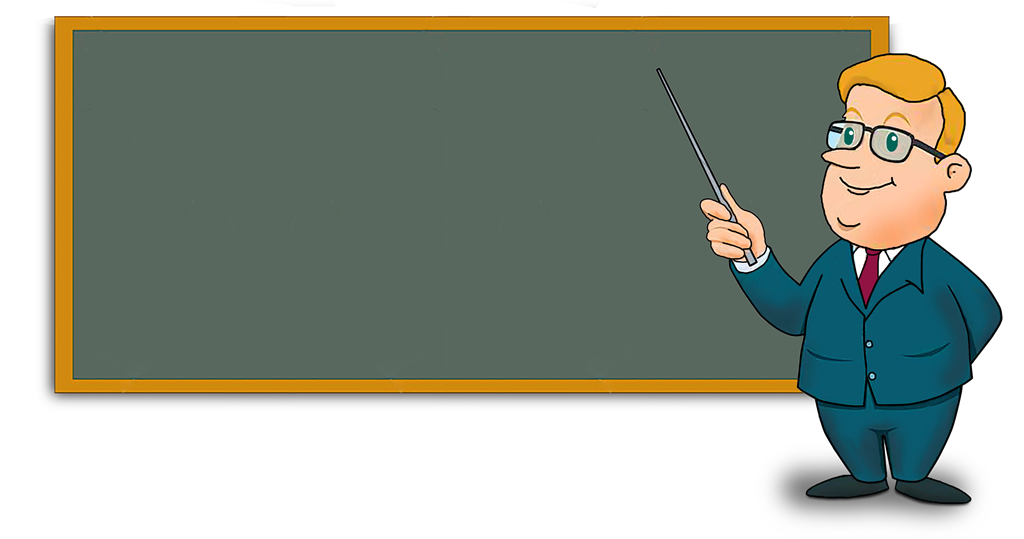 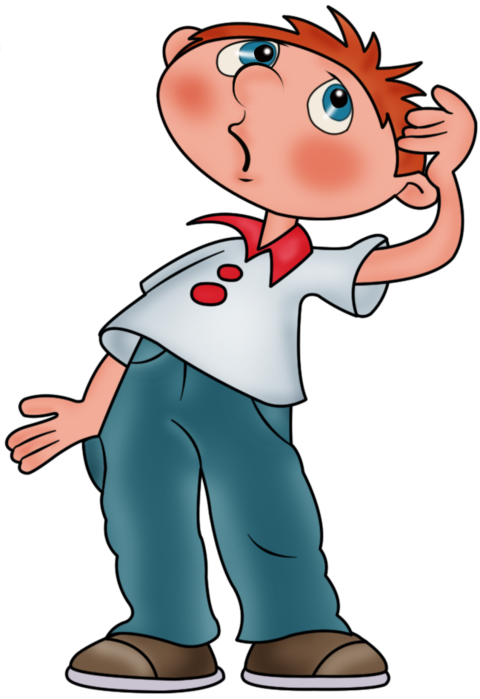 Уменьшенное изображение на плоскости  крупного участка  Земли с помощью условных знаков….
А. План местности
С. глобус
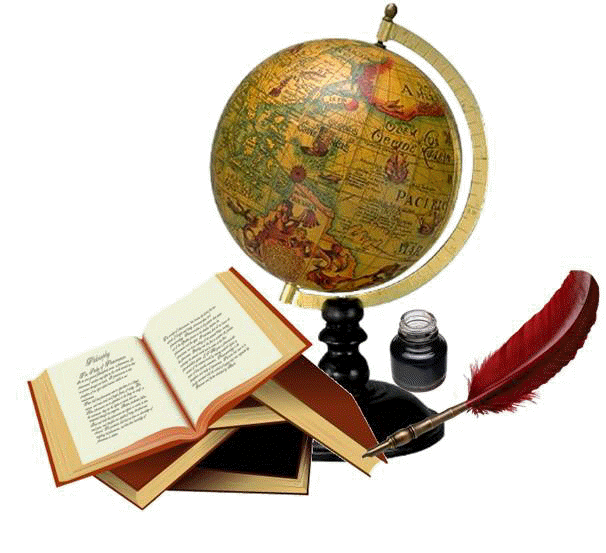 В. Географическая карта
D. аэрофотоснимок
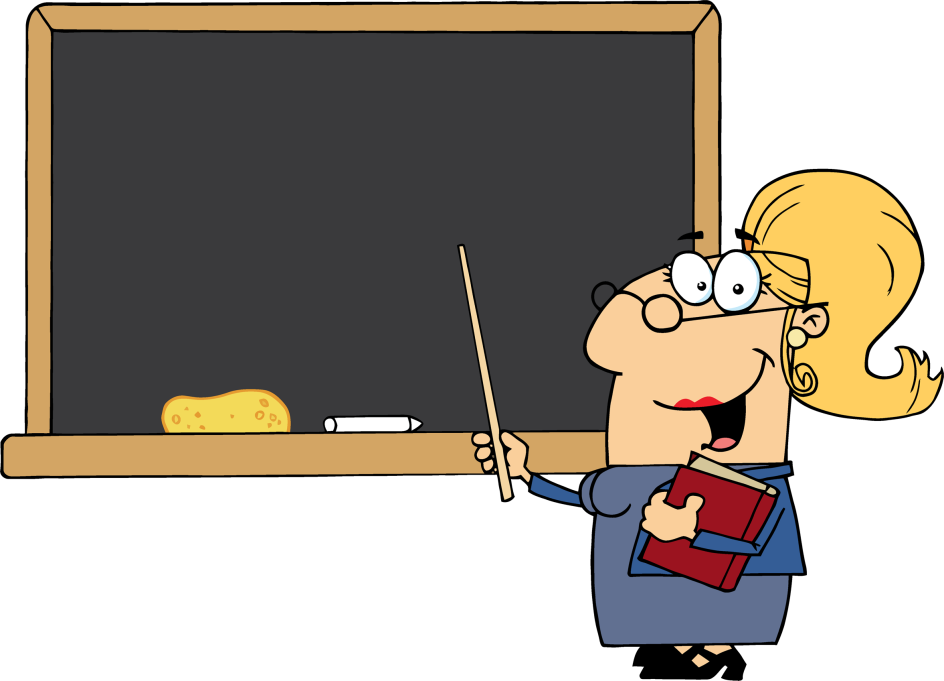 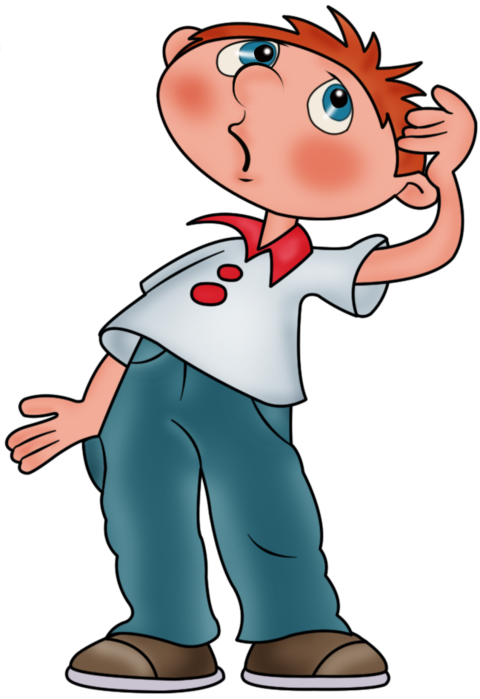 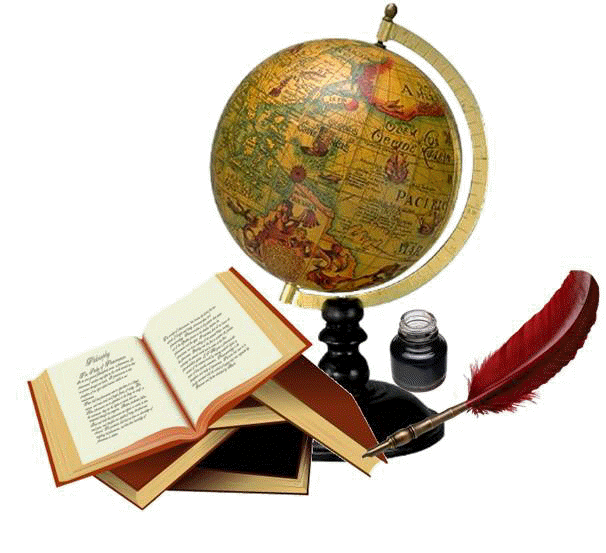 2.  Выберите самую длинную параллель.
A.  20 ° ю.ш.
C.  60° с.ш.
B.  40 ° ю.ш.
D.  80° с.ш.
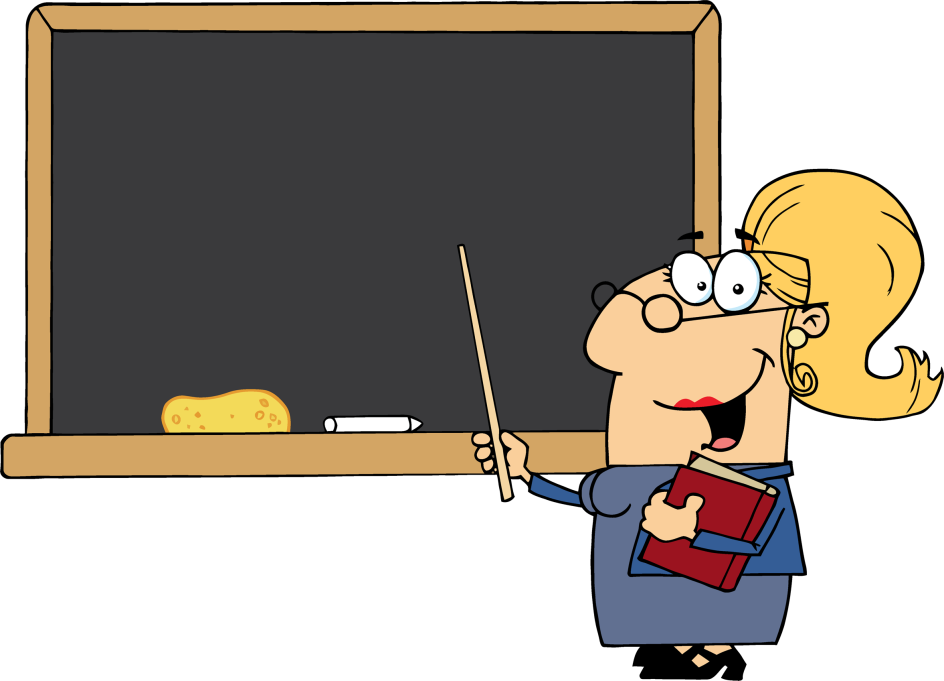 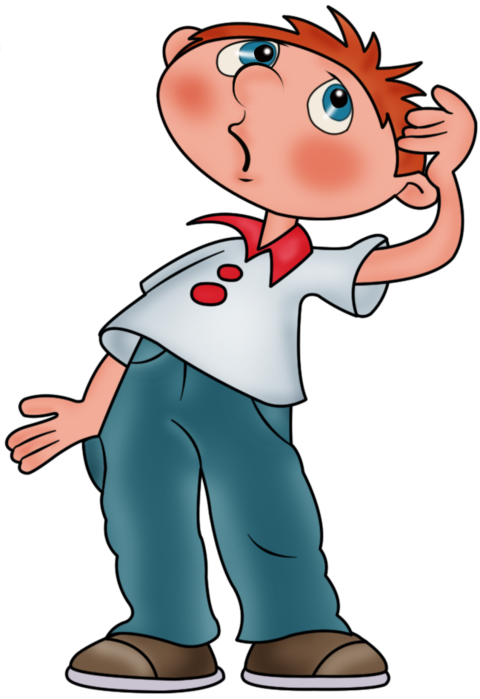 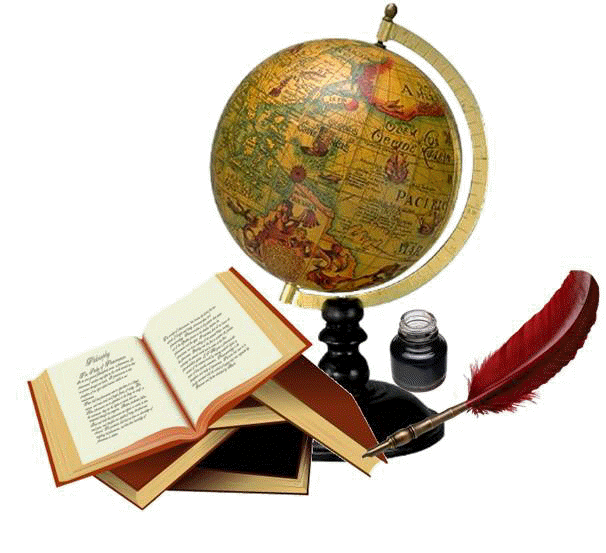 3. Выберите верный ответ.
А. Мередиан
С. Меридиан
В. Миридиан
D.  Миредиан
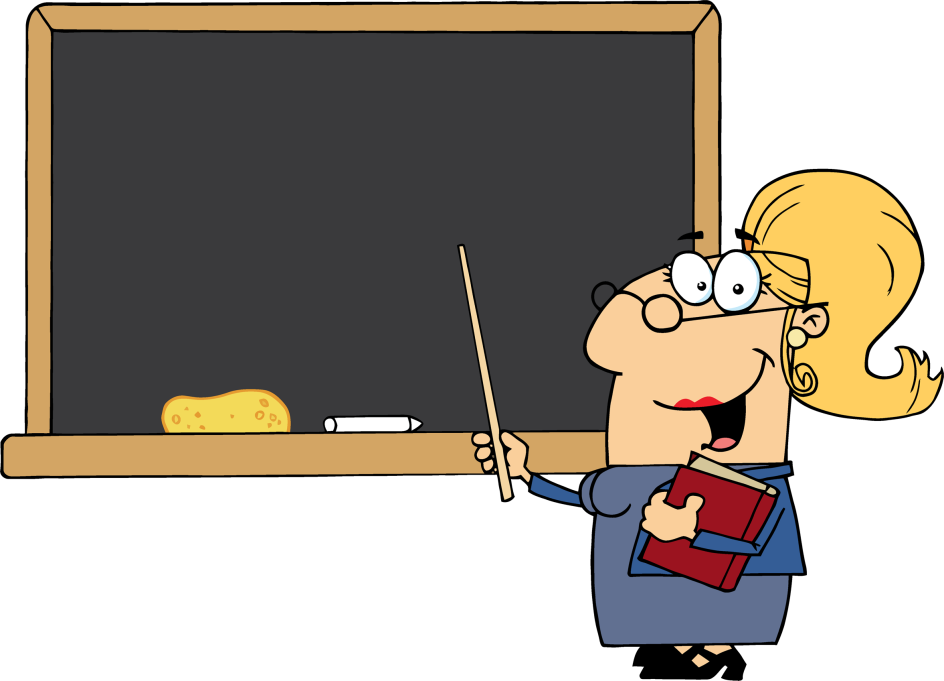 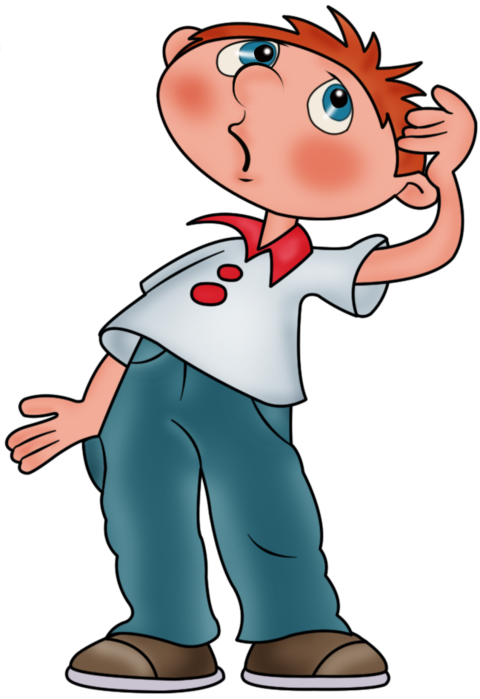 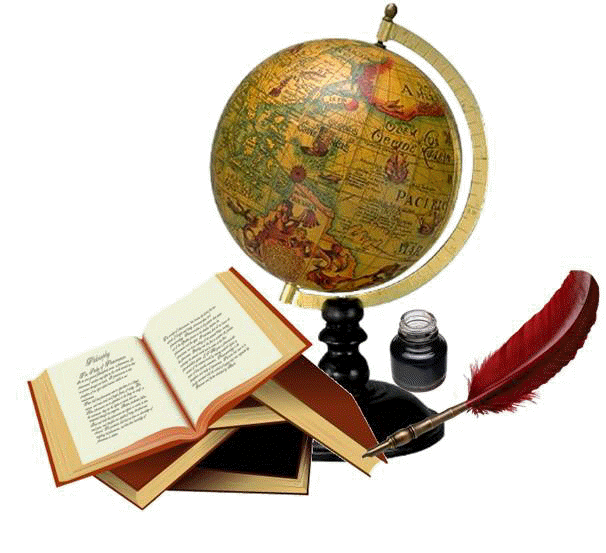 4. Закрашивание пространства между горизонталями определённым цветом  - это…
А.  Шкала высот и глубин
С. Генерализация
В.  Легенда карты
D. Послойная окраска
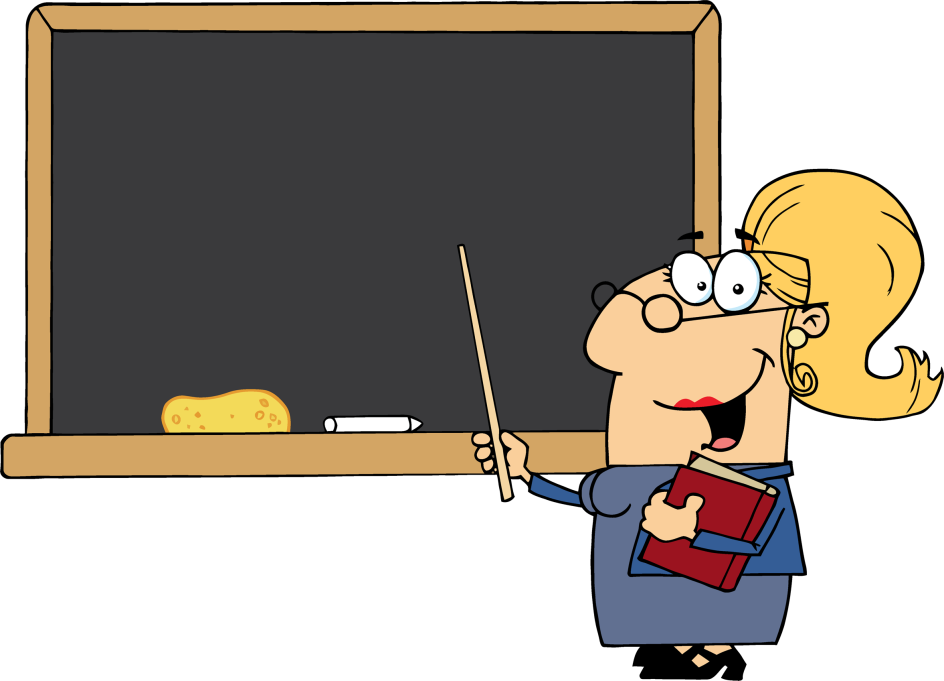 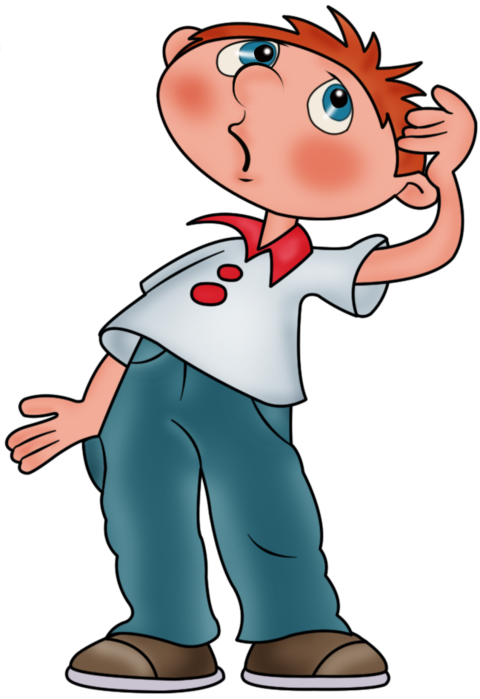 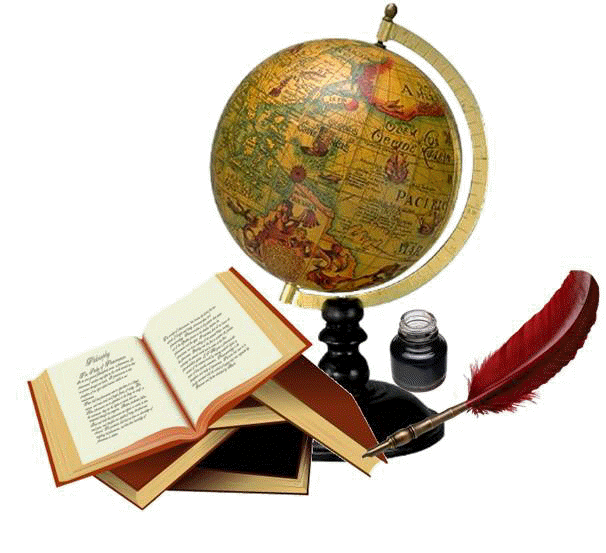 5. На каких картах изображается рельеф, реки, озёра, моря? На …
А.  климатических
С. политических
В.  физических
D. экономических
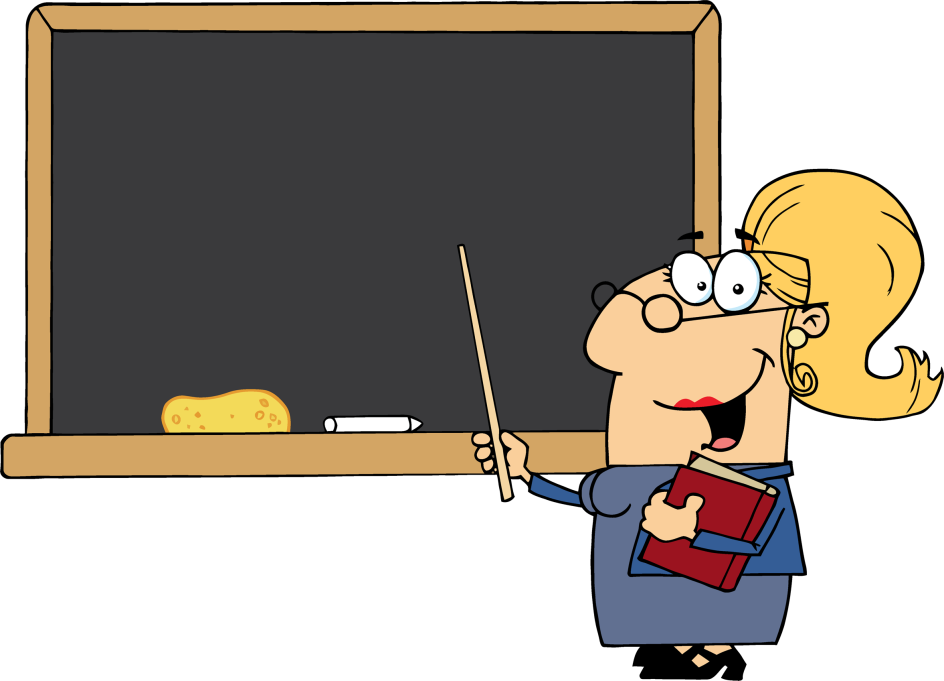 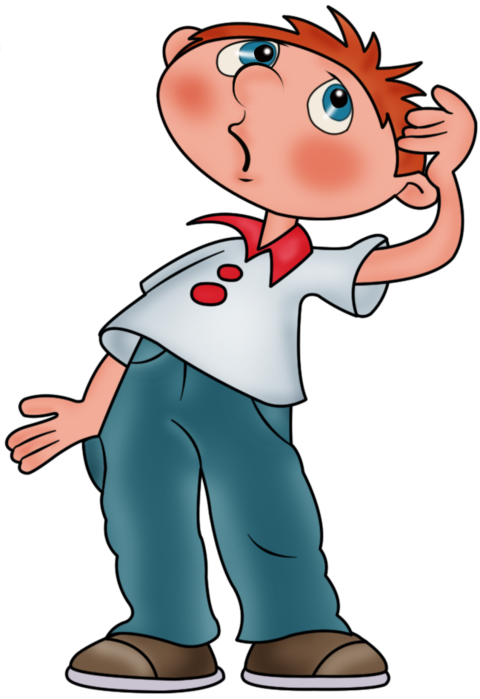 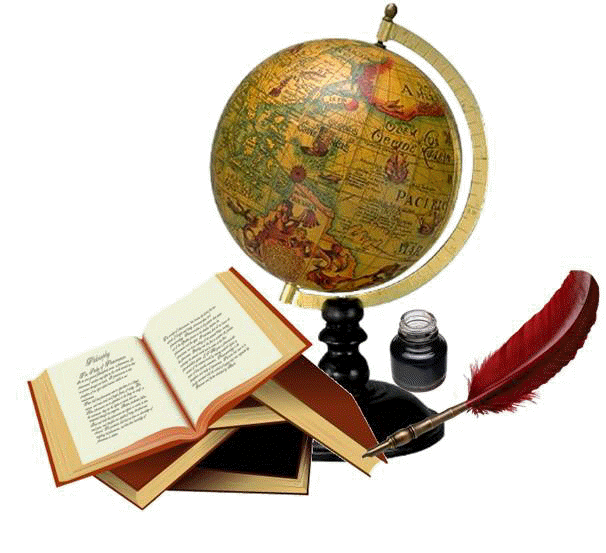 6. Отбор  и обобщение на карте географических объектов называется….
А. План местности
С. Генерализация
В. Географическая карта
D. Послойная окраска
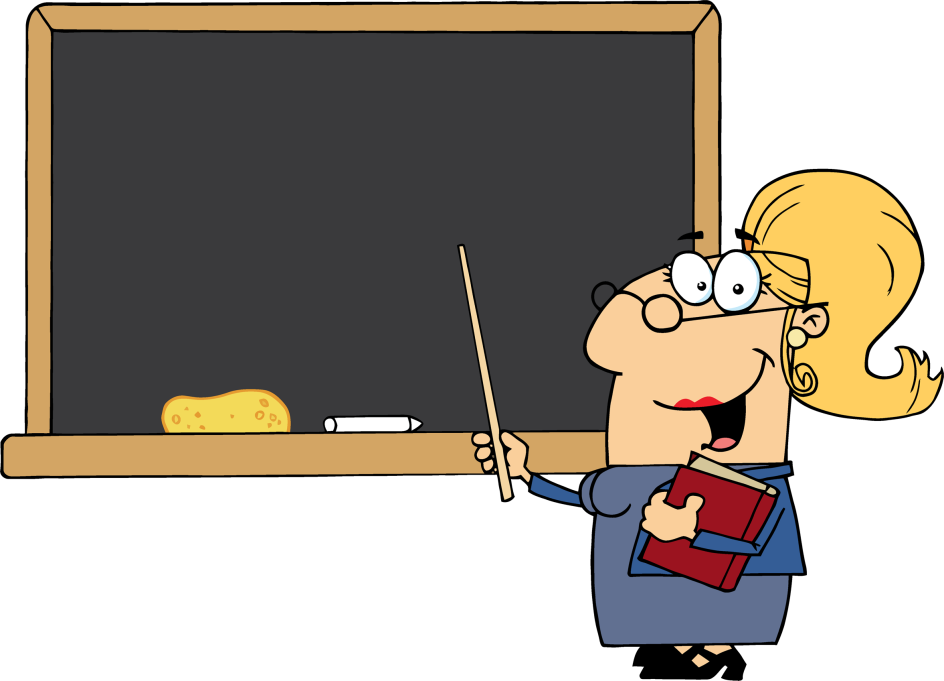 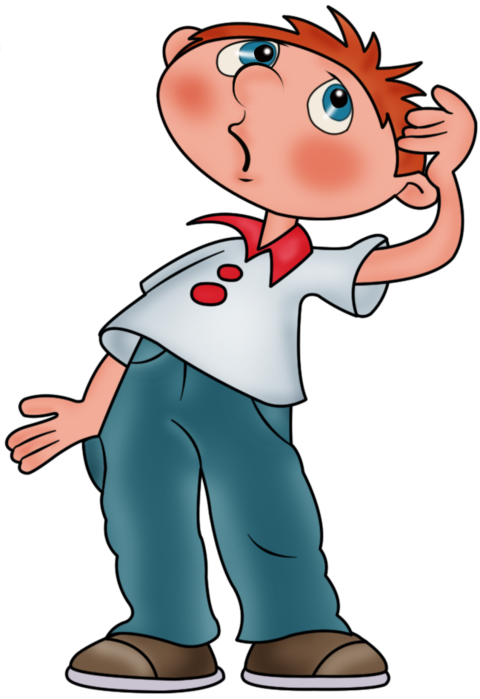 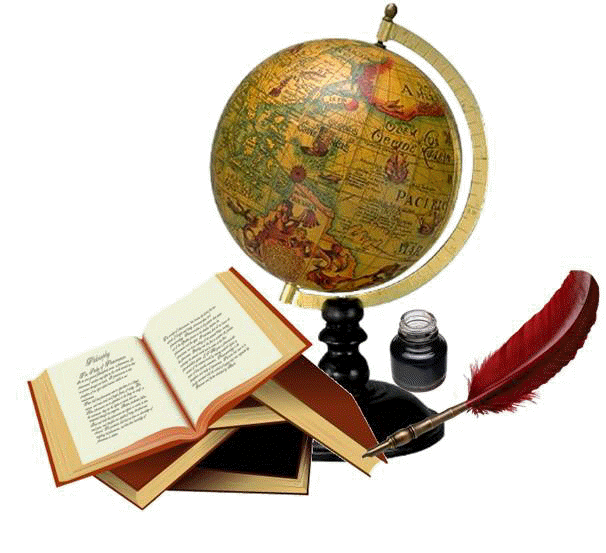 7.  Уменьшенное изображение на плоскости  небольшого участка  Земли с помощью условных знаков….
А. План местности
С. Глобус
В. Географическая карта
D. Аэрофотоснимок
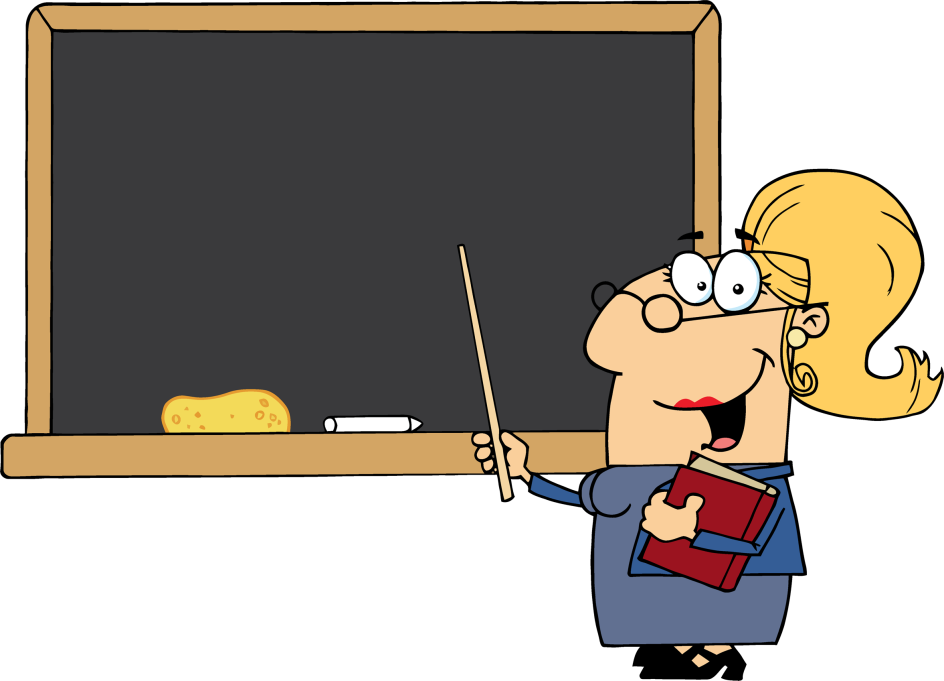 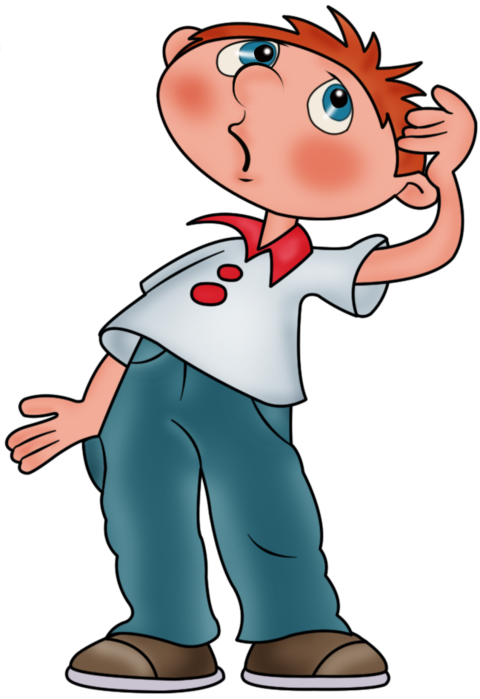 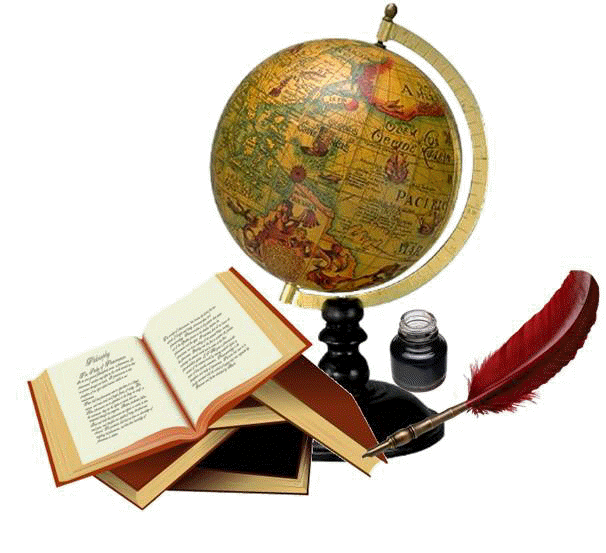 8.  Как называются линии, соединяющие точки с одинаковыми абсолютными высотами?
А. изогипсы
С. изобаты
В. изобары
D. изогиеты
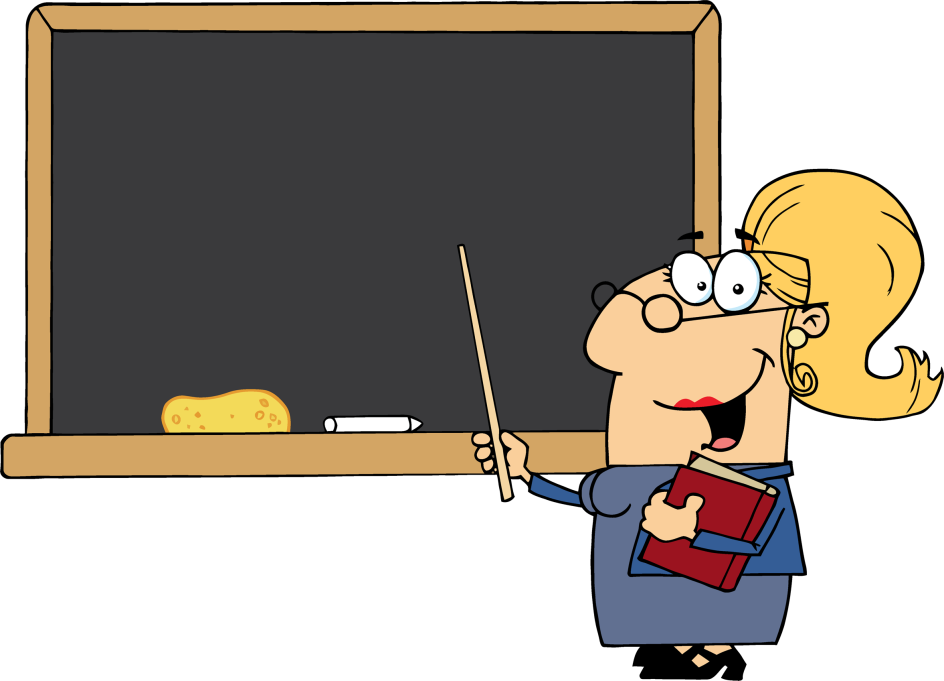 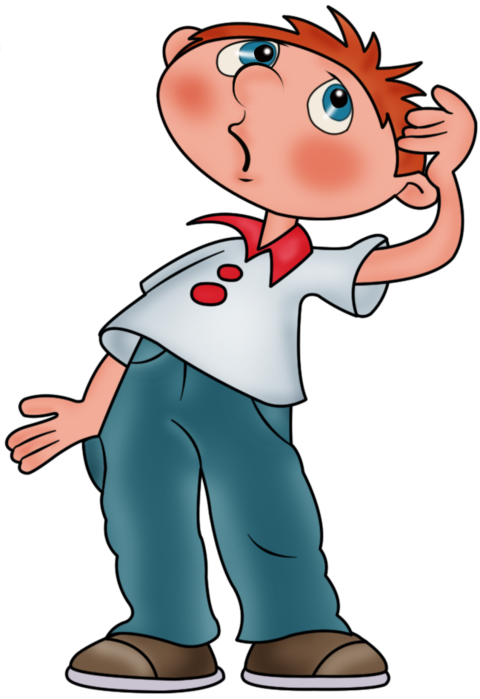 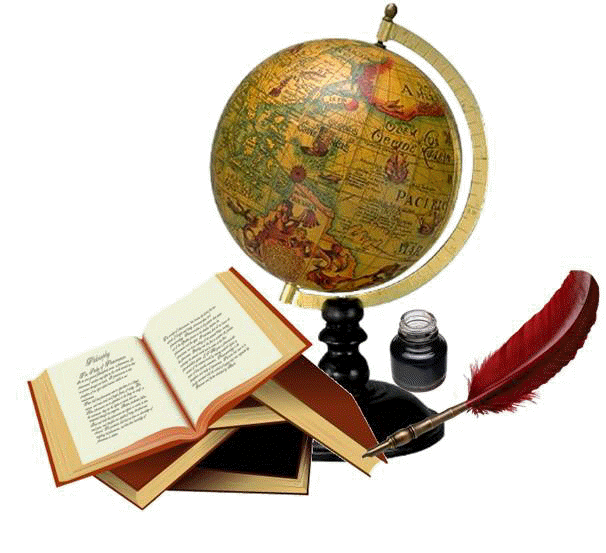 9.  Условная линия на географической карте, разделяющая Землю на Западное и Восточное полушария, называется:
А. Северным тропиком
С. Нулевым меридианом
В. Южным тропиком
D. Экватором
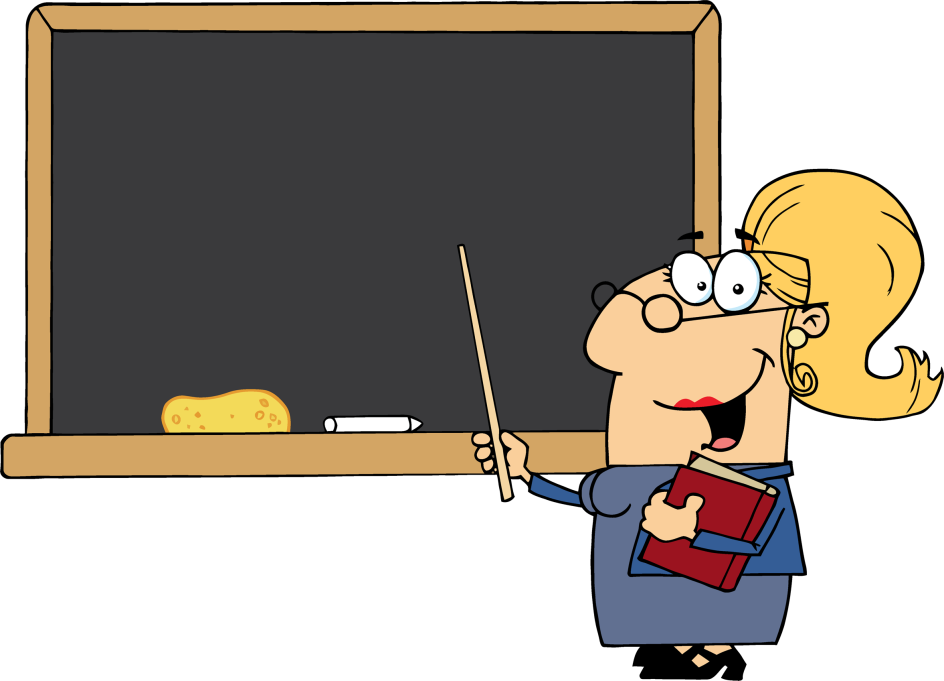 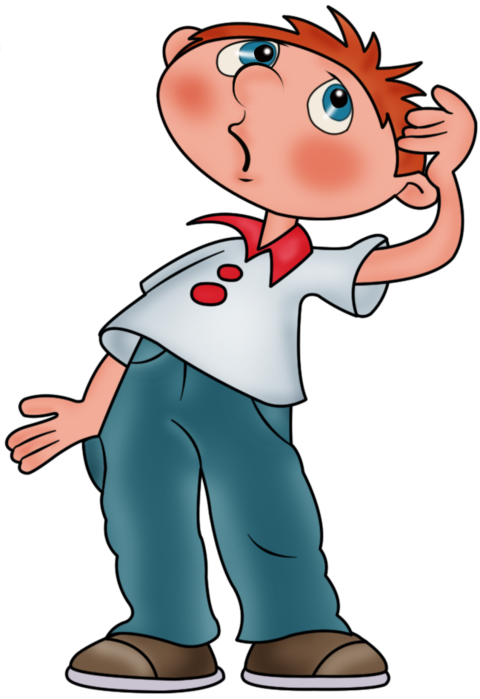 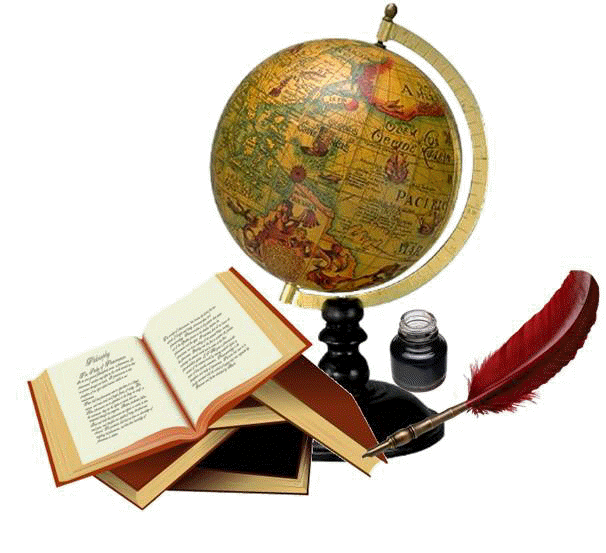 10.   На каких картах изображаются  страны мира и их столицы? На…
А. физических
С. экономических
В. политических
D. климатических
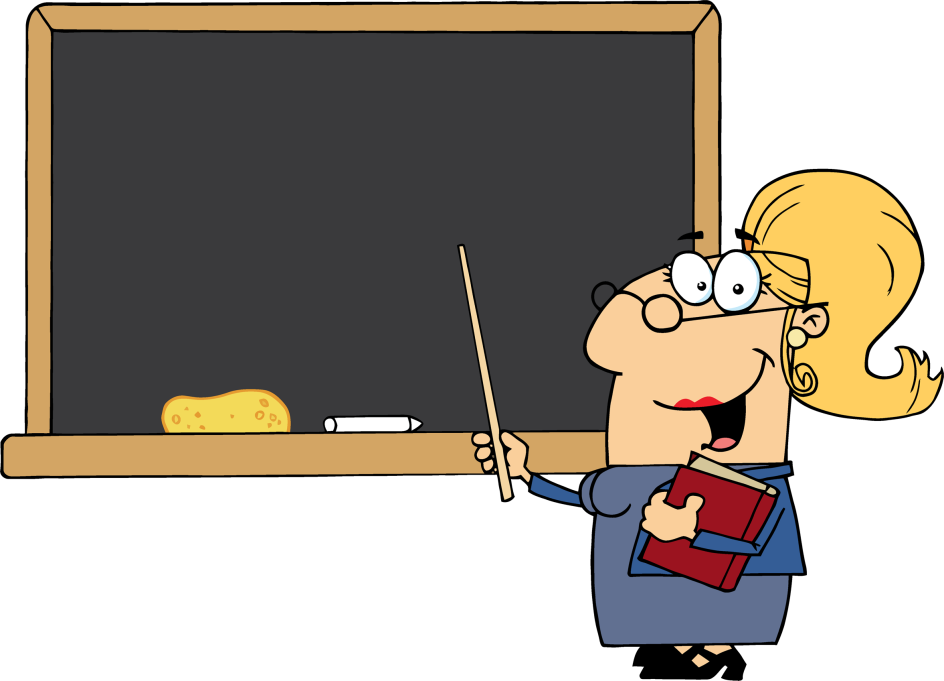 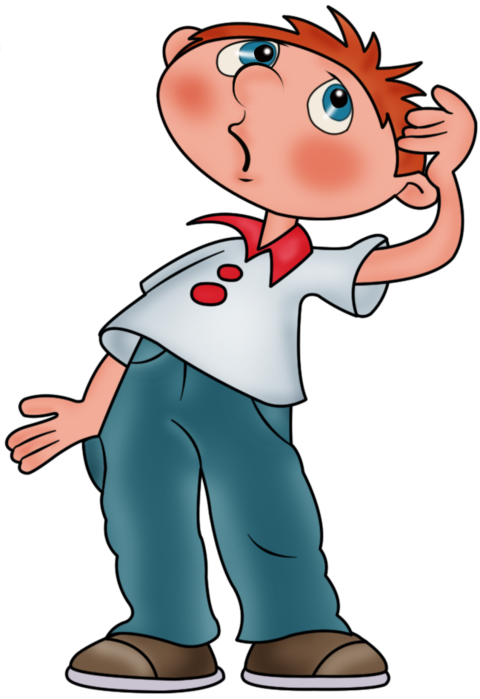 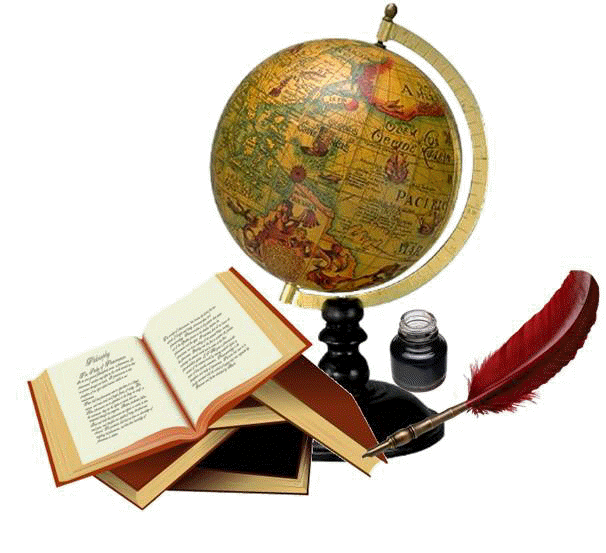 11.   Дальше всего от Начального меридиана расположена точка, имеющая координаты
А.   23° с.ш.  11° в.д.
С.   41 °ю.ш. 96° з.д.
В.   79° ю.ш.  1° з.д.
D.   5 ° с.ш. 111 ° в.д.
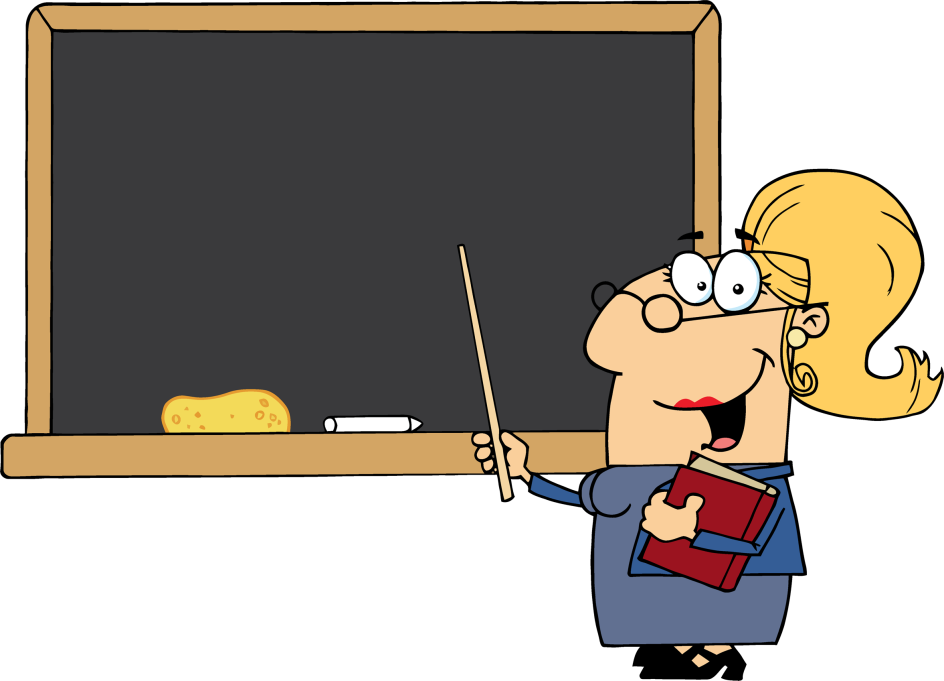 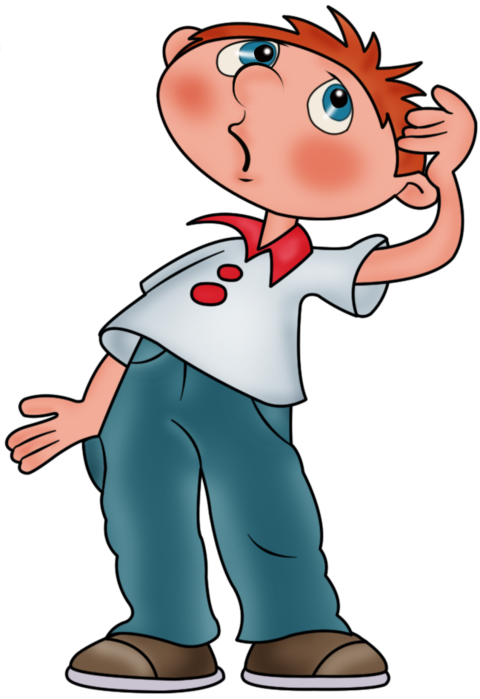 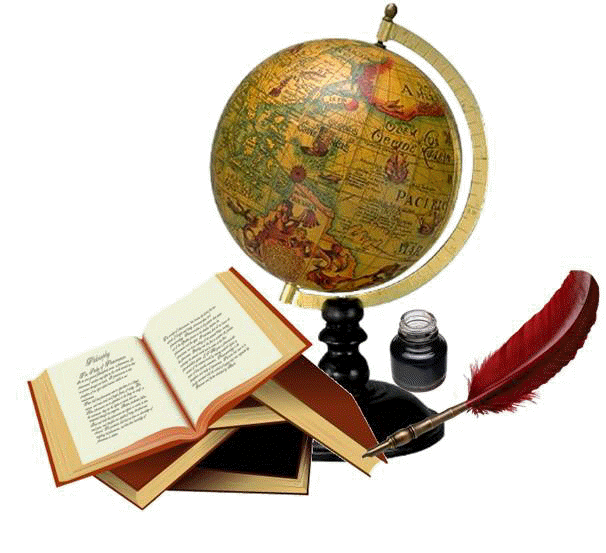 12.  Назовите точку, где сходятся все меридианы.
А.  Экватор
С. Южный  полюс
В. Северный  полюс
D.  180° в.д.
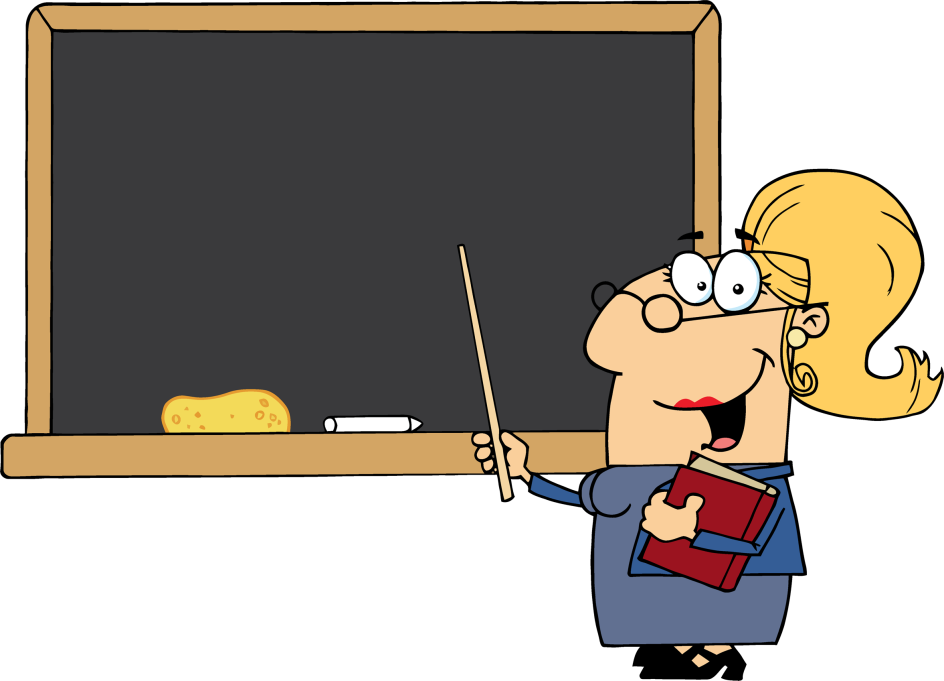 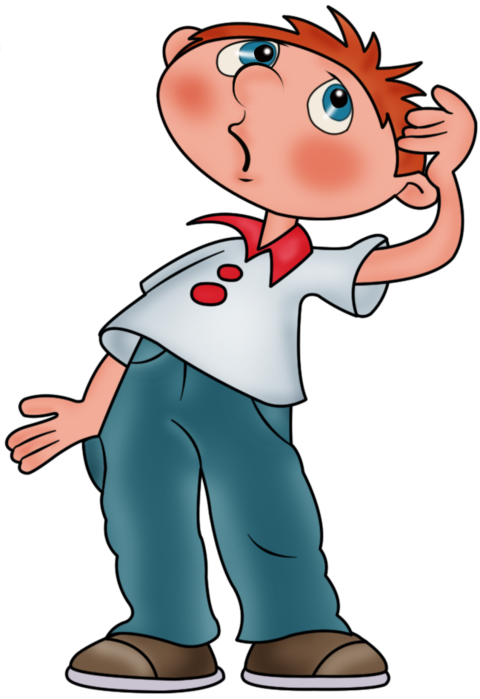 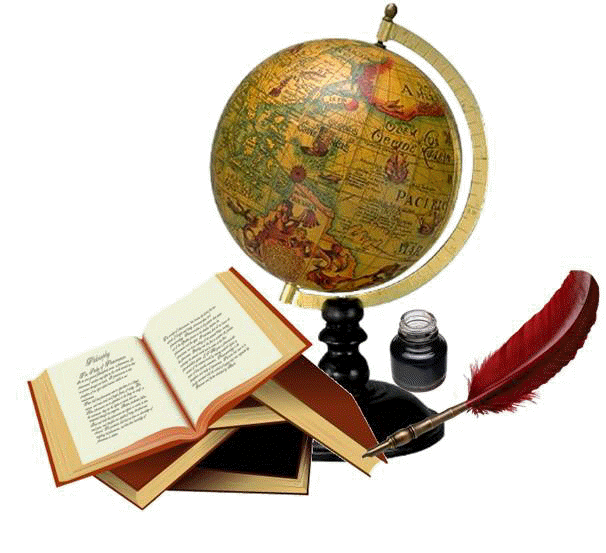 13.  Как называются линии, соединяющие точки с одинаковыми глубинами?
А.  изогипсы
С. изобаты
В. изобары
D.  изогиеты
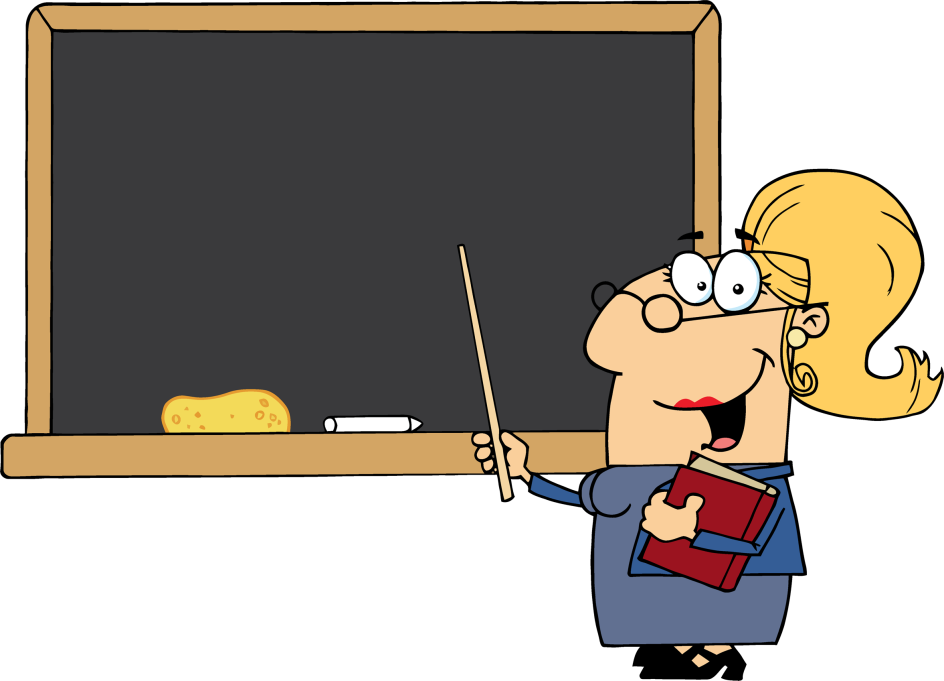 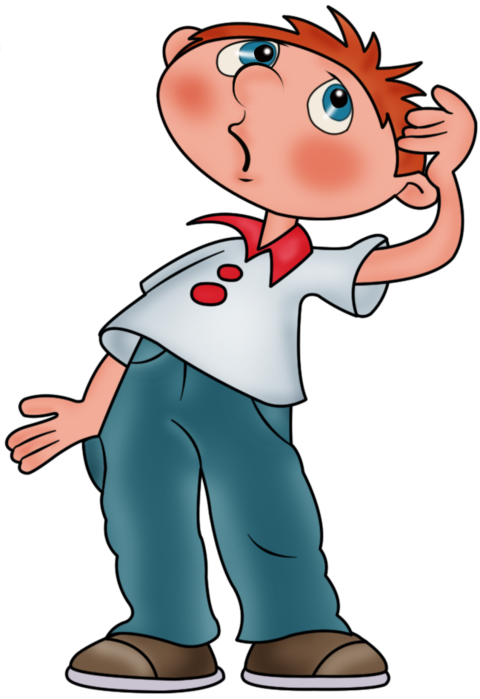 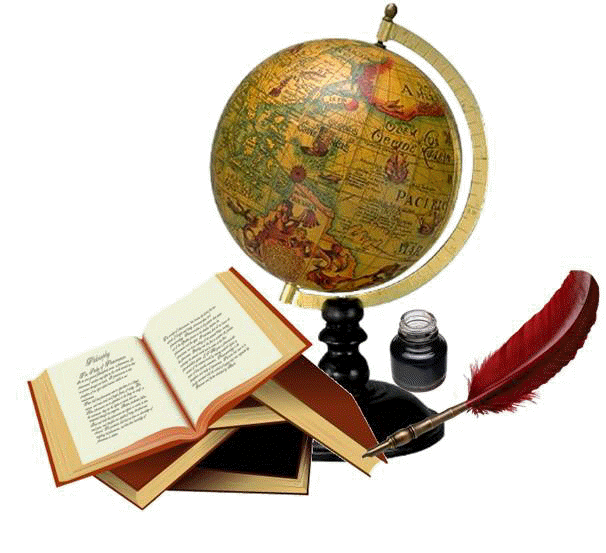 14.  Назовите самый северный материк нашей планеты.
А. Северная Америка
С. Антарктида
В.  Южная Америка
D. Евразия
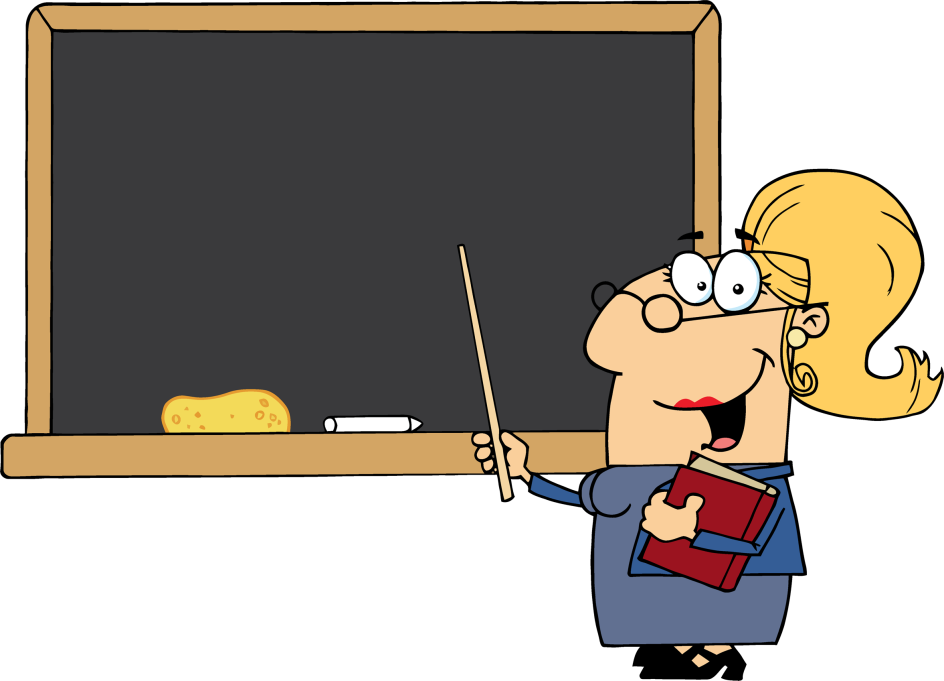 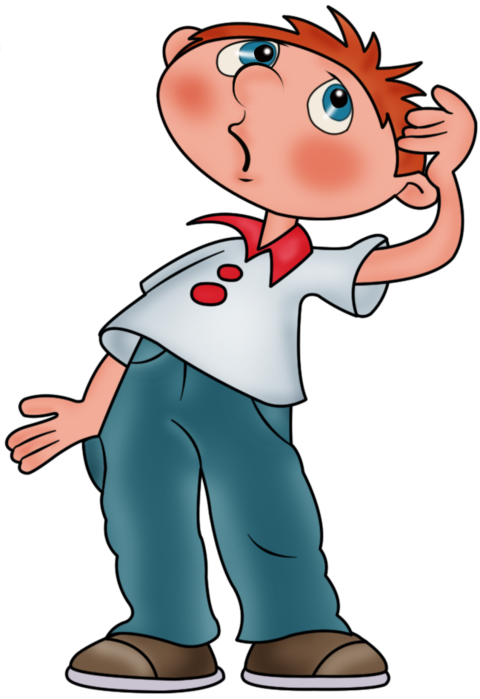 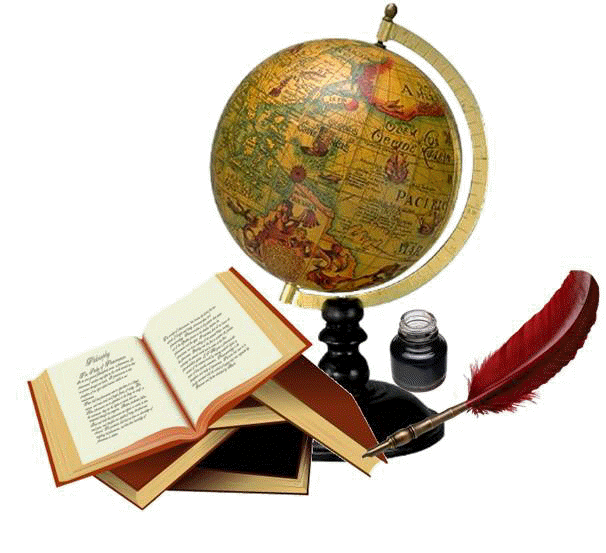 15. Условная линия на географической карте, разделяющая Землю на Южное и Северное полушария, называется:
А. Северным тропиком
С. Нулевым меридианом
В. Южным тропиком
D. Экватором
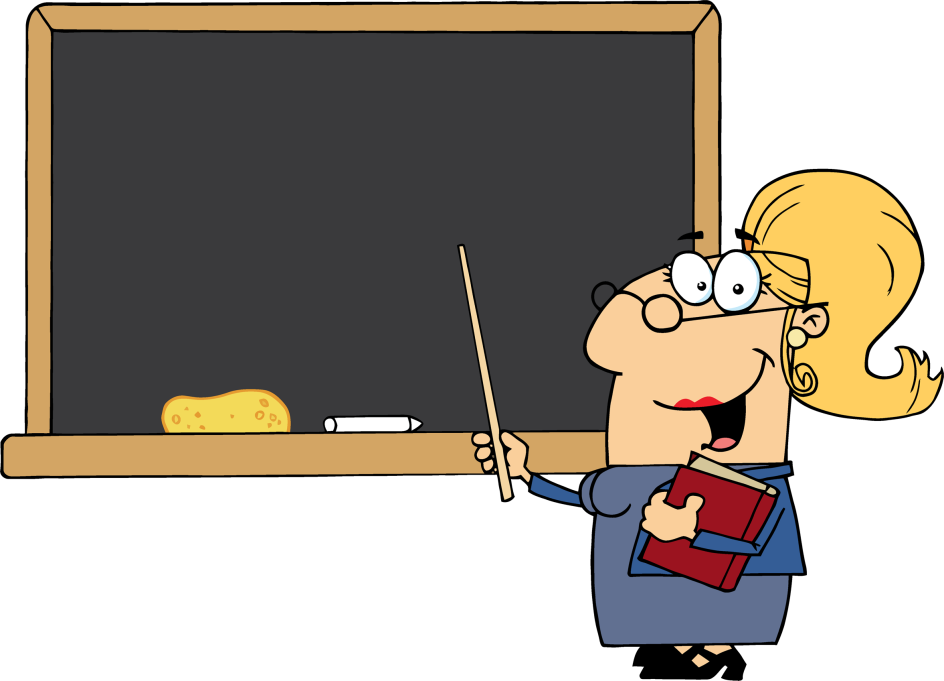 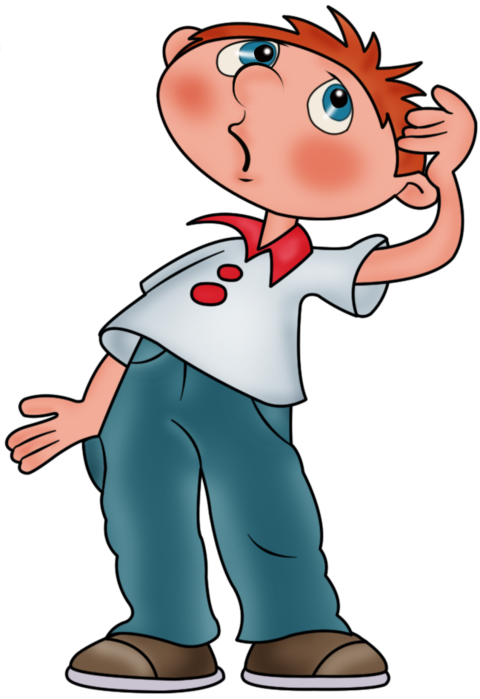 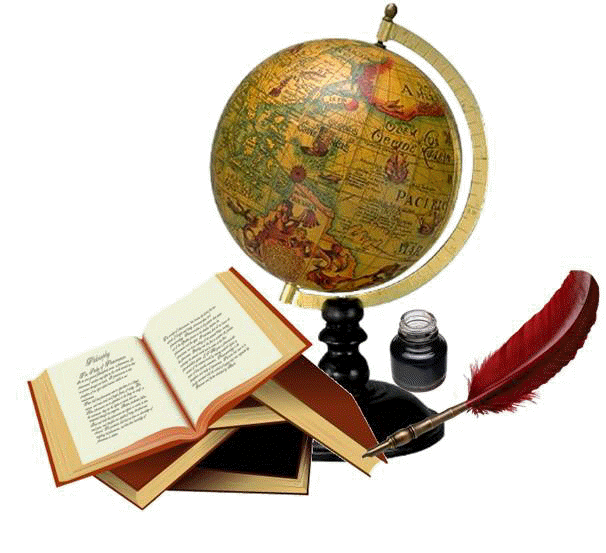 16. Величина в градусах дуги меридиана от экватора до параллели данной точки называется…
А. Градусной сетью
С. Географической долготой
В. Географической широтой
D.  Координатами
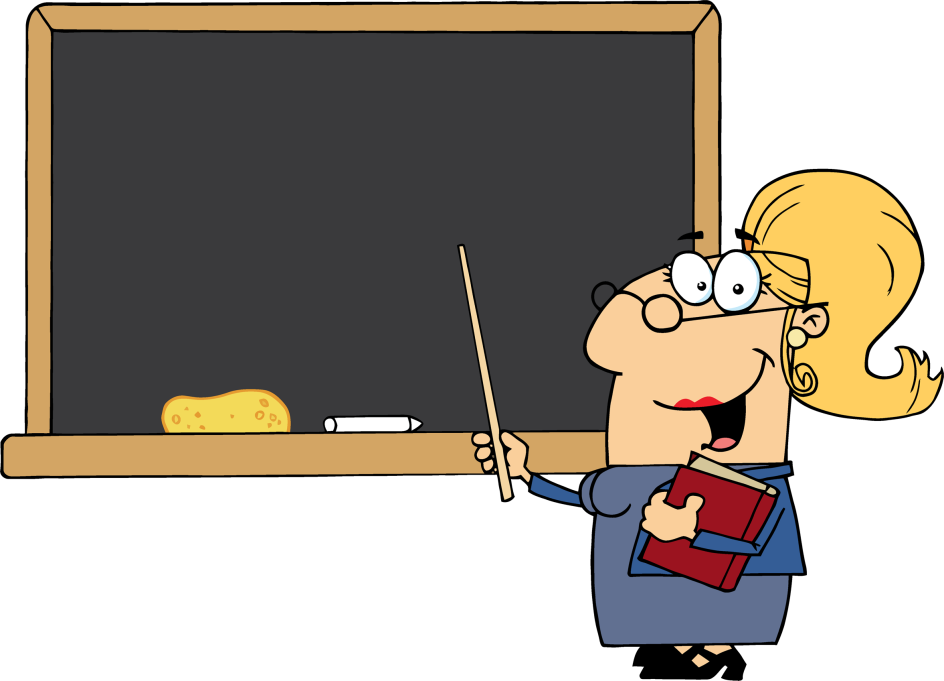 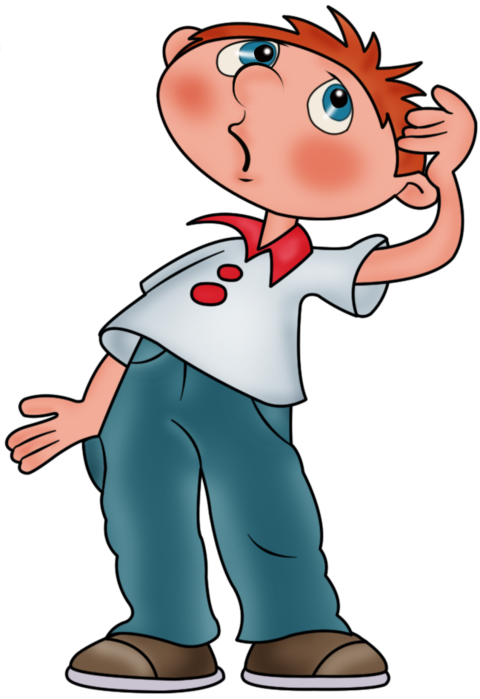 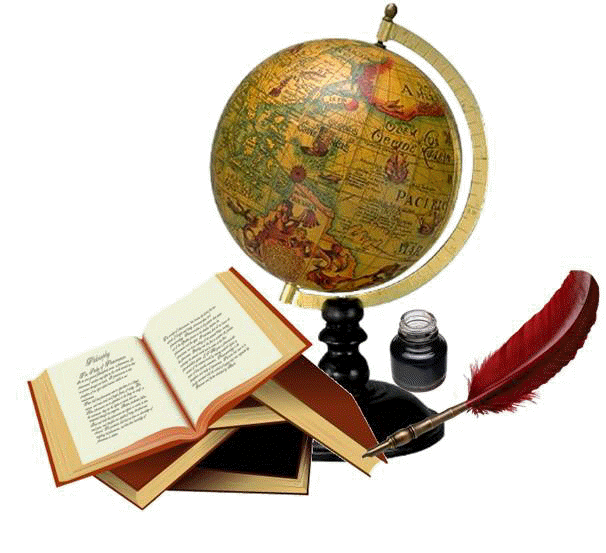 17. Выберите самую короткую параллель.
А.  20 ° ю.ш.
С.  60 ° ю.ш.
В.  40 ° с.ш.
D.  80 ° с.ш.
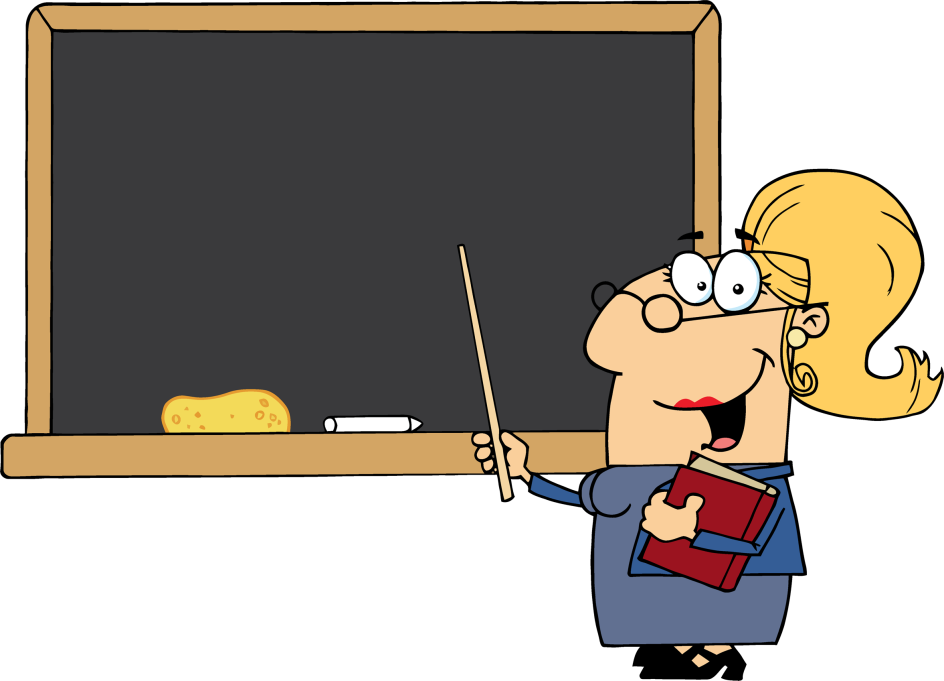 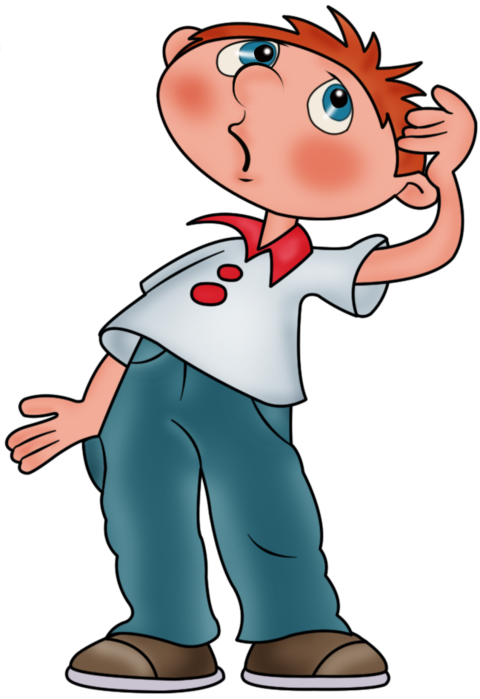 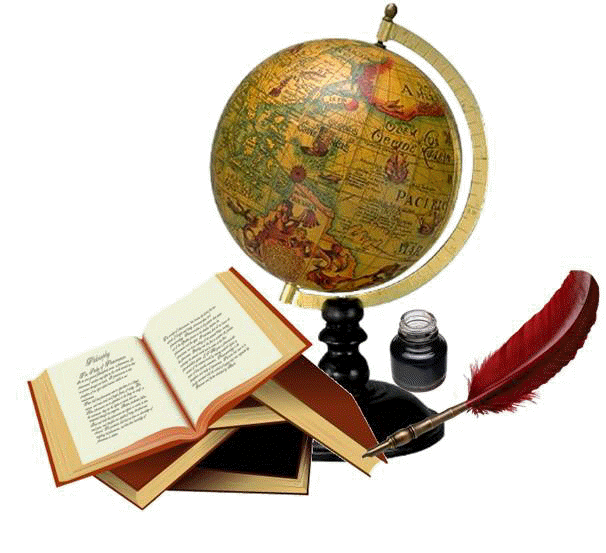 18.  От нулевого меридиана отсчитывается…
А. Западная и восточная долгота
С. Северная и южная долгота
В. Западная и восточная широта
D. Северная и южная широта
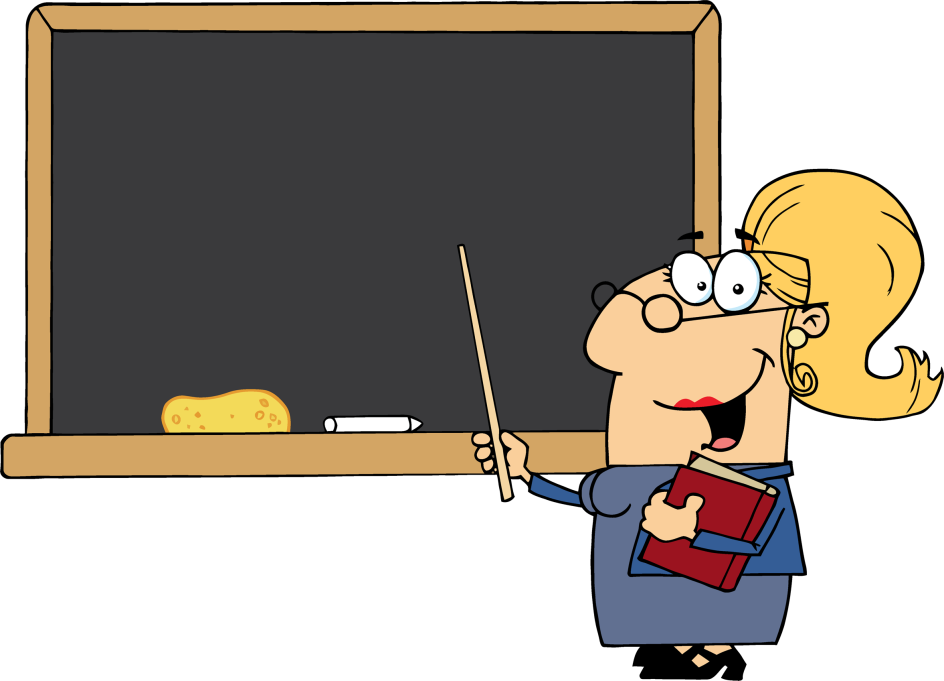 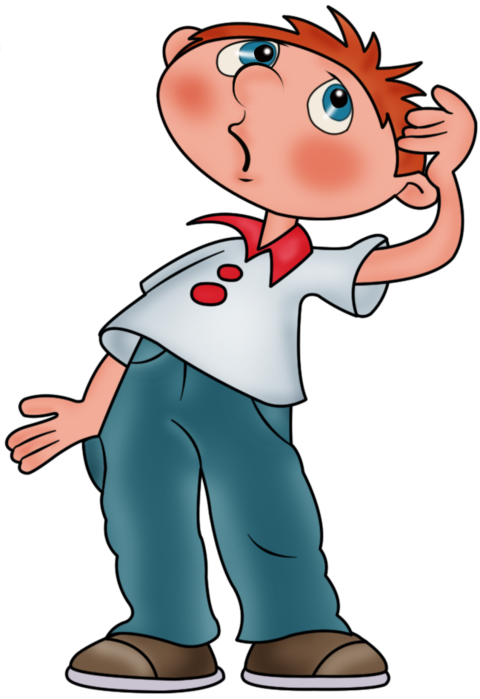 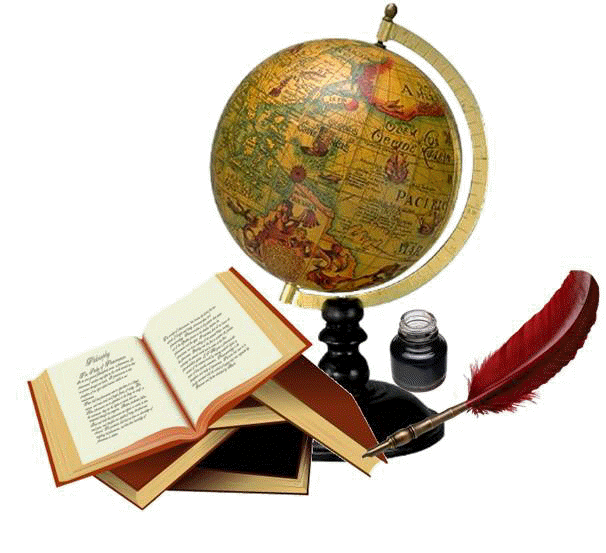 19.  Длина окружности Земли равна…
А.   20 000 км
С.   40 000 км
В.   30 000 км
D.   50 000 км
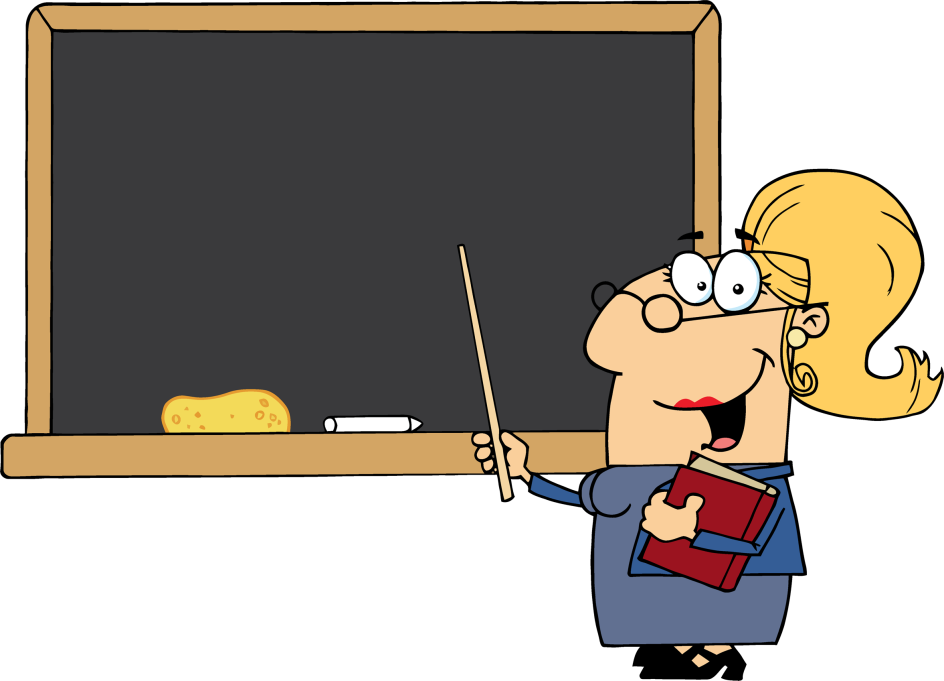 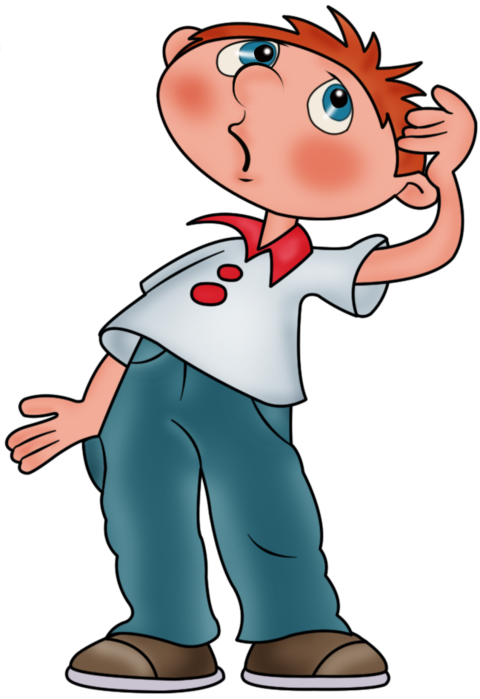 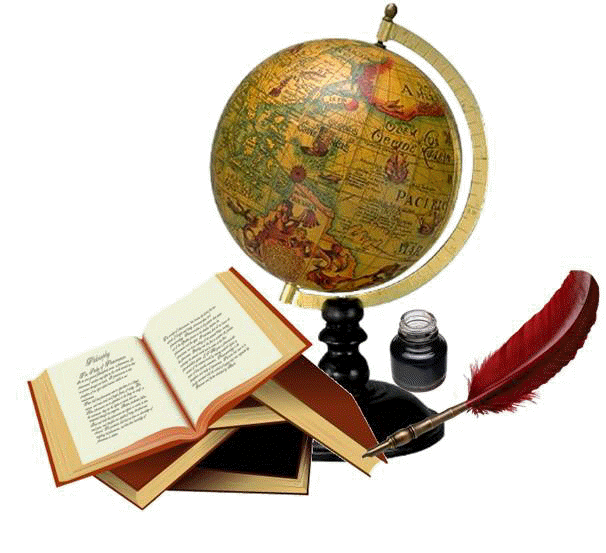 20.  Величина в градусах дуги параллели от Начального меридиана до меридиана данной точки называется…
А. Градусной сетью
С. Географической долготой
В. Географической широтой
D.  Координатами
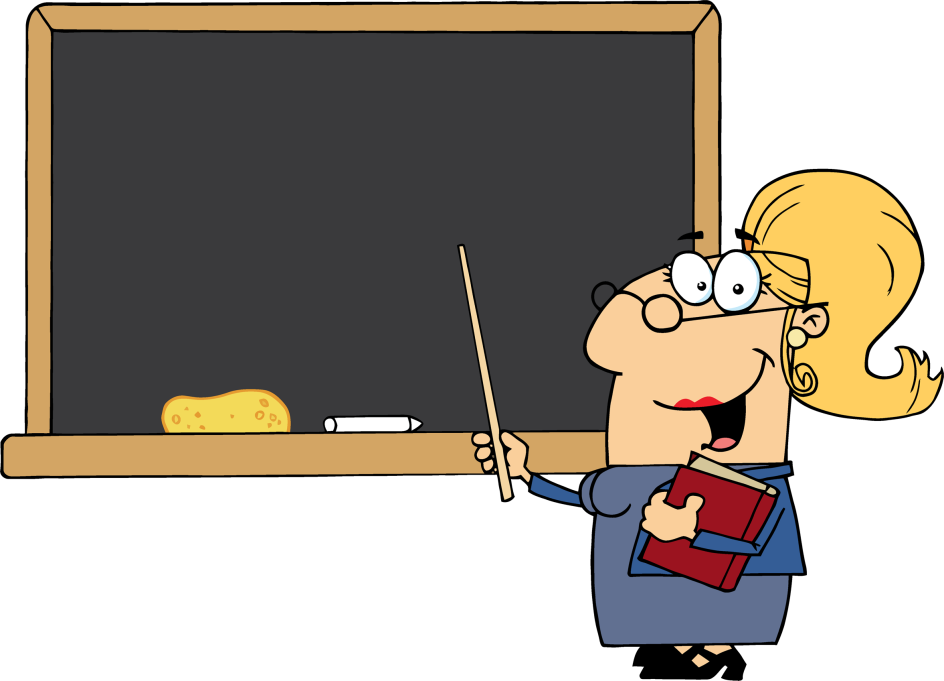 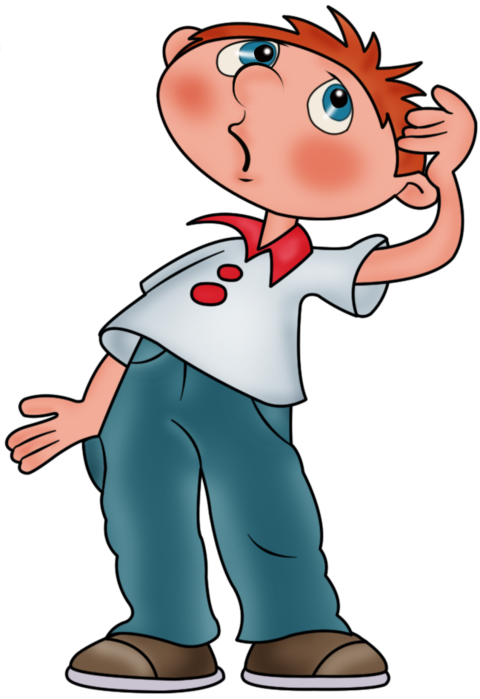 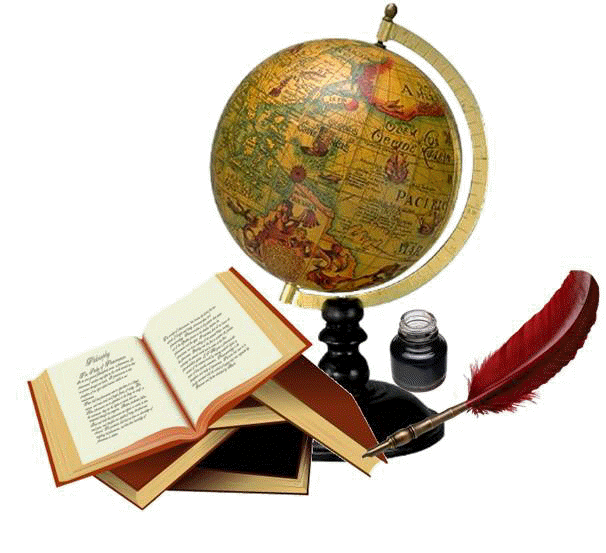 21.   Чему равен 1 ° меридиана?
А.   11,3 км
С.   113 км
В.   111,3 км
D.   131 км
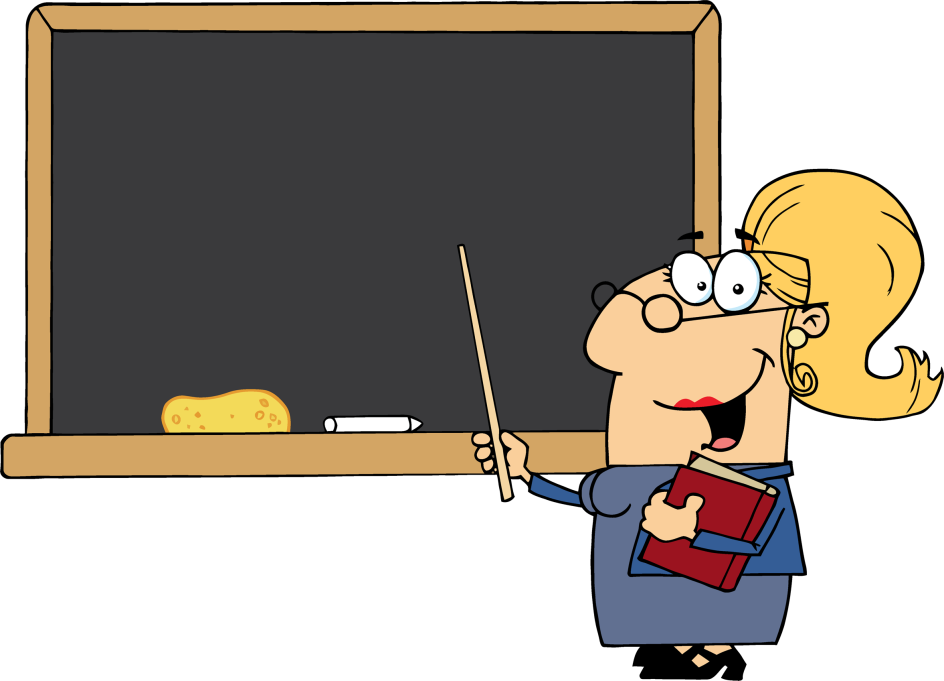 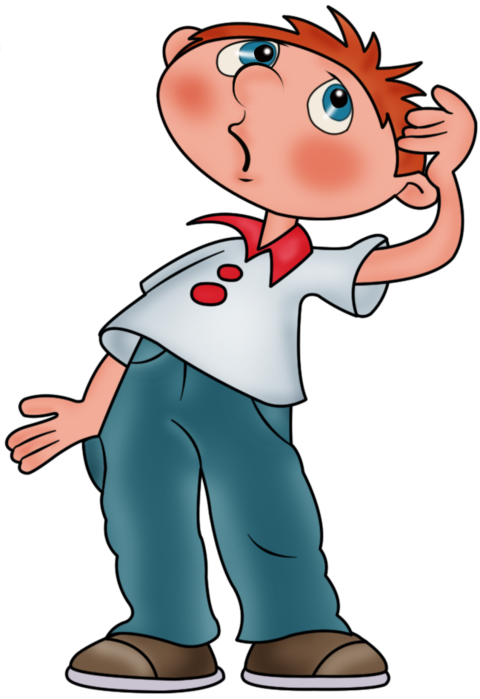 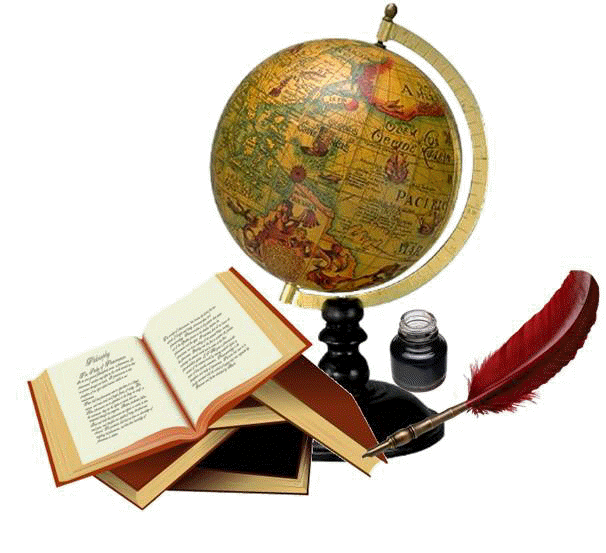 22.   На каких картах изображены только очертания   материков и их частей, морей, рек, озер?
А.   Физических
С.   Экономических
В.   Контурных
D.   Политических
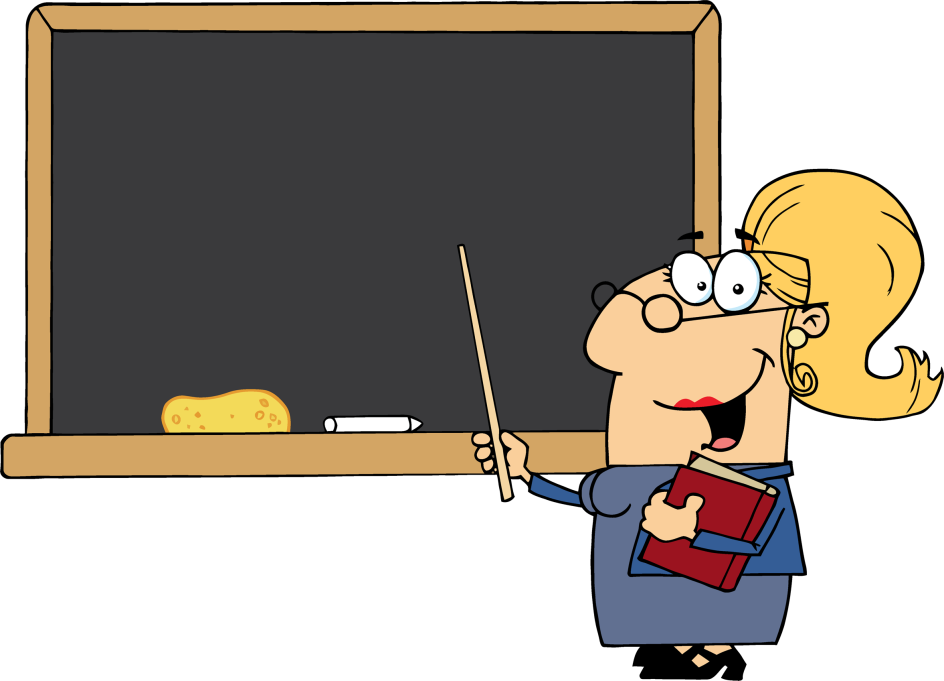 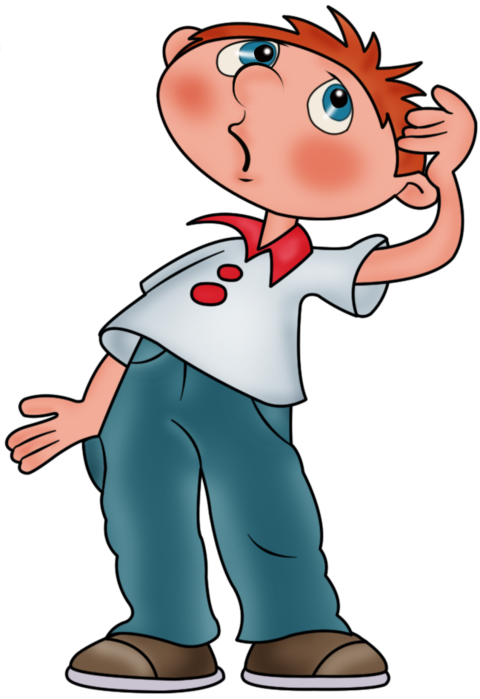 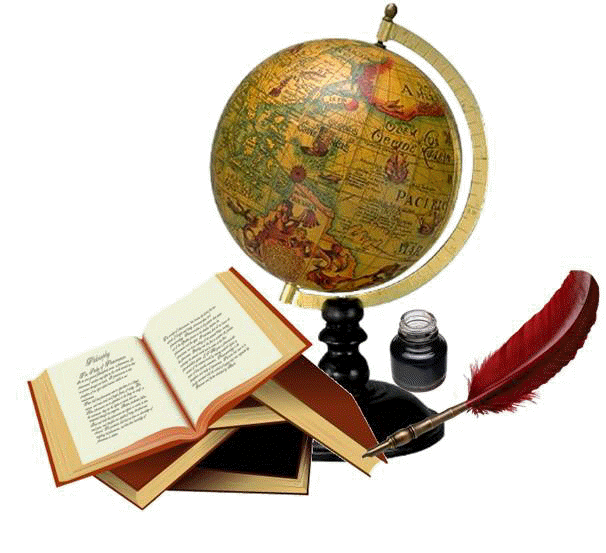 23. Ближе всего к экватору расположена точка, имеющая координаты
А.    3°с.ш.
С.     35° ю.ш.
В.    5°ю.ш.
D.    53° с.ш.
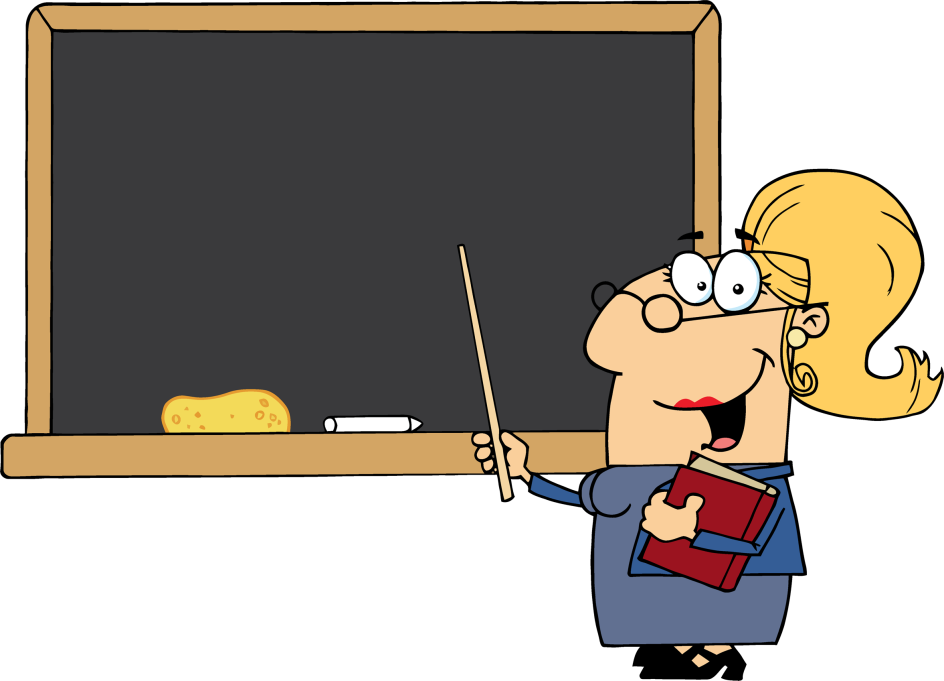 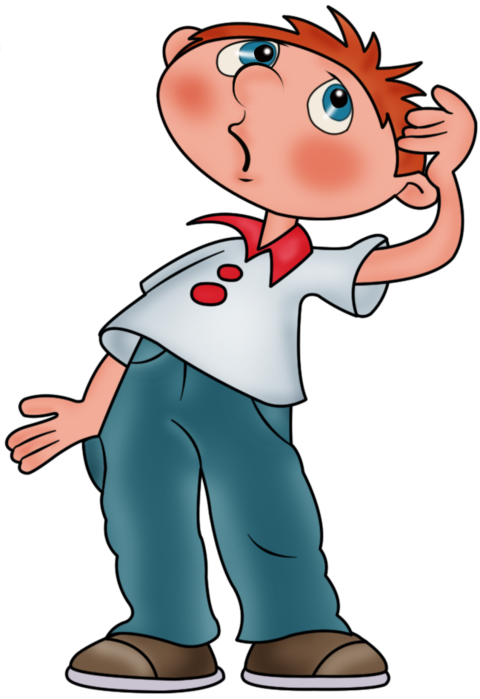 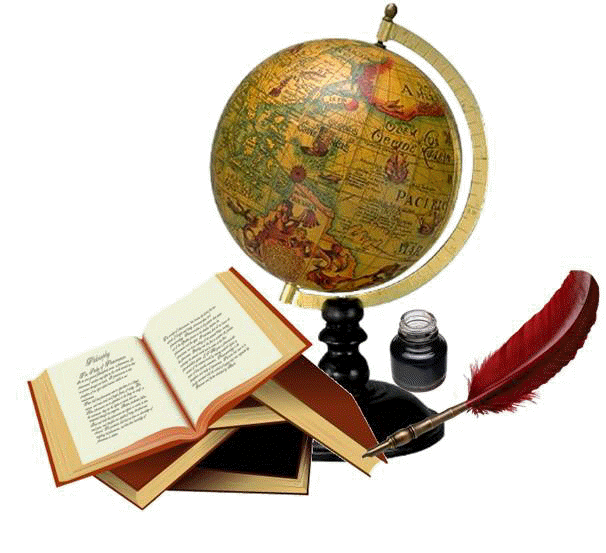 24. Подсчитайте  кратчайшее  расстояние от Северного до Южного  полюса по поверхности Земли.
А.     10 000 км
С.    20 000 км
В.     30 000км
D.    40 000км
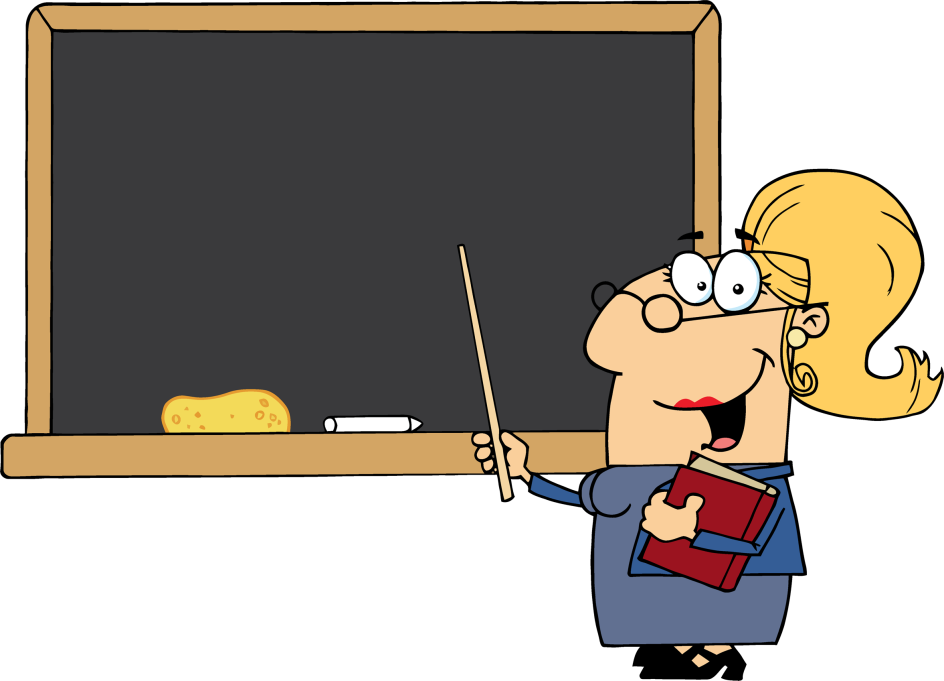 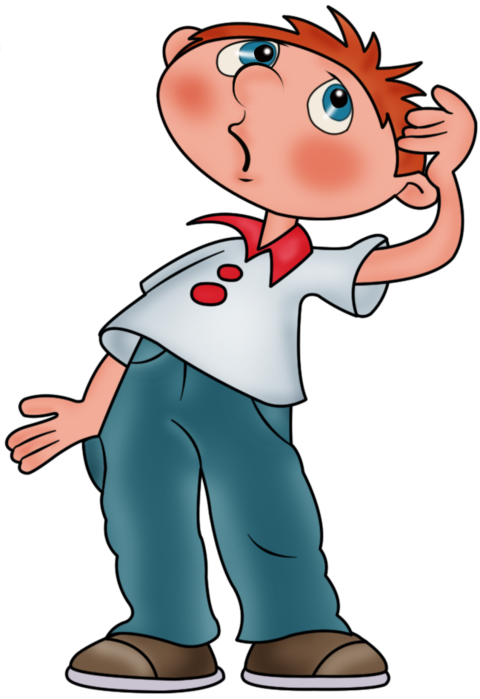 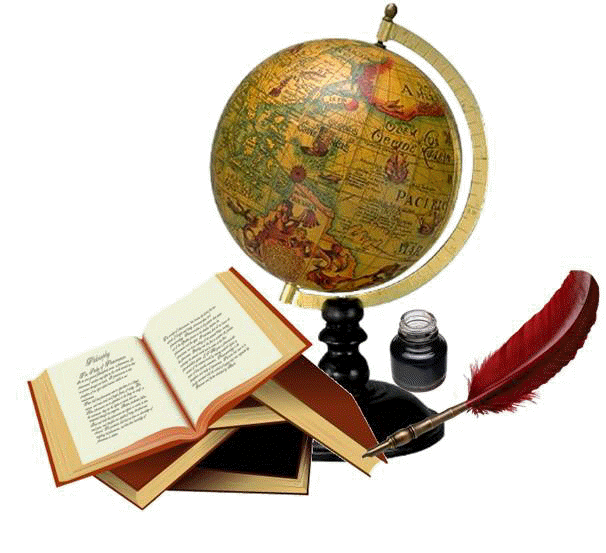 25. От экватора отсчитывается …
А. Западная и восточная долгота
С. Северная и южная широта
В. Западная и восточная широта
D. Северная и Южная долгота
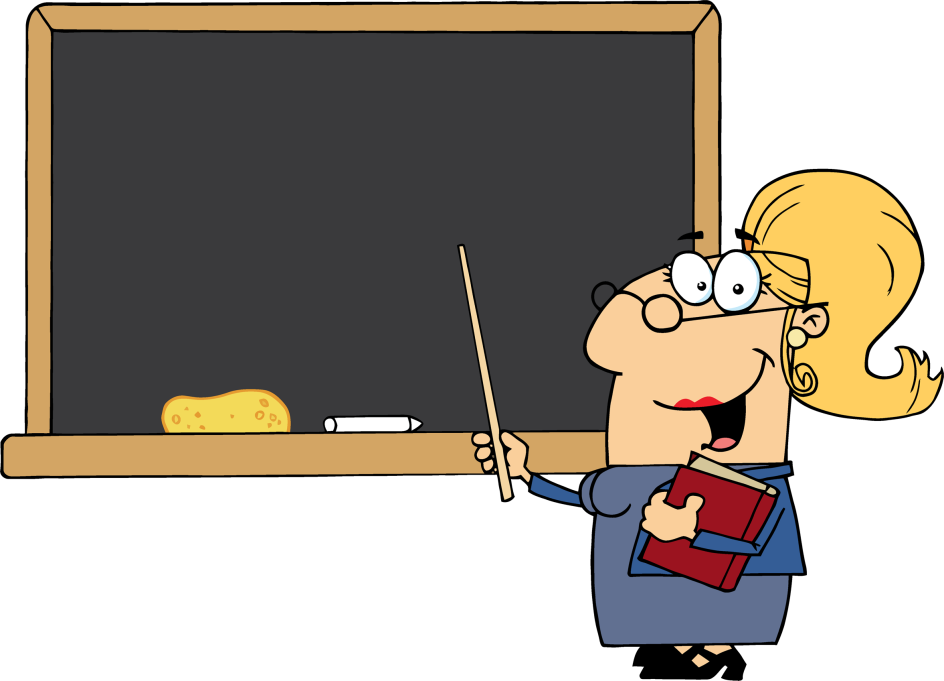 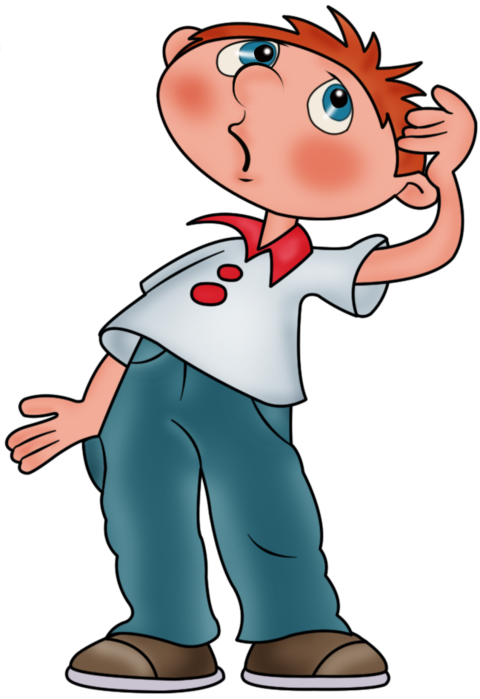 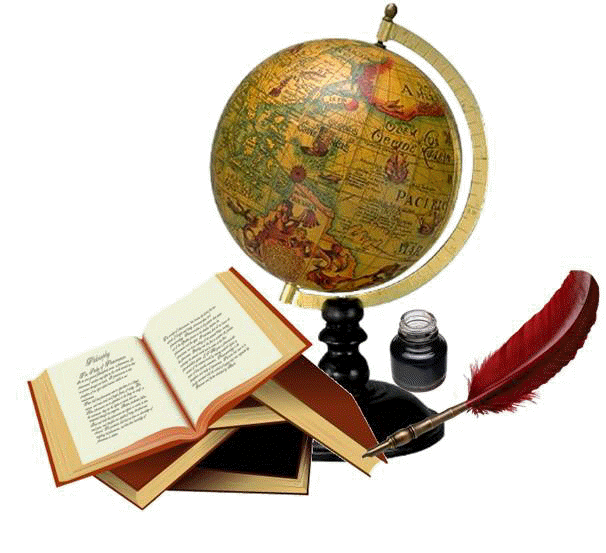 26. Назовите океан, в котором сходятся все меридианы Земли.
А. Тихий
С. Атлантический
В. Северный Ледовитый
D.  Индийский
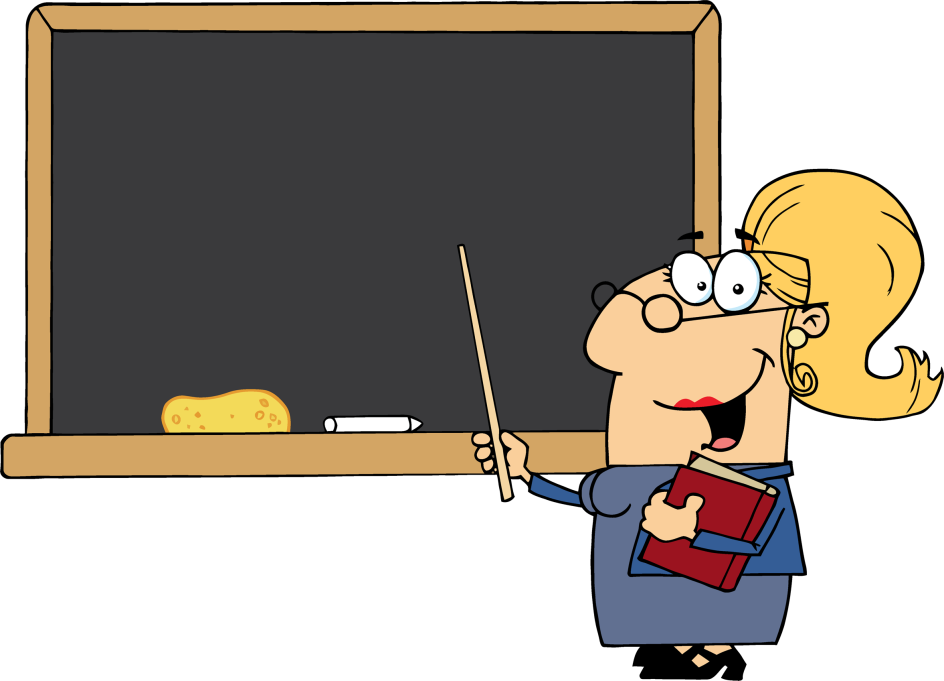 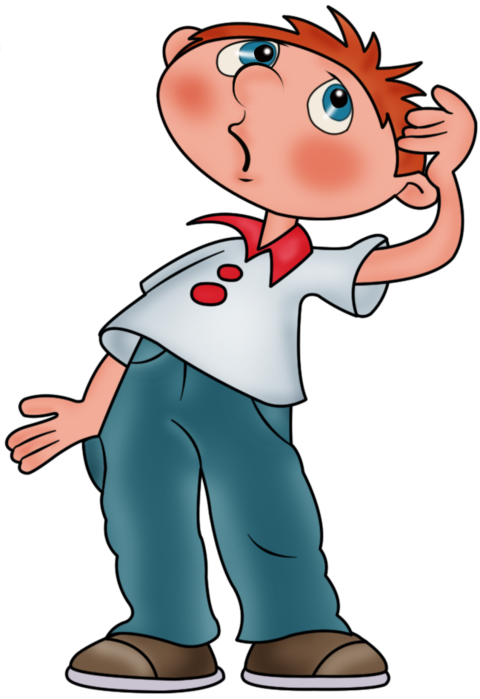 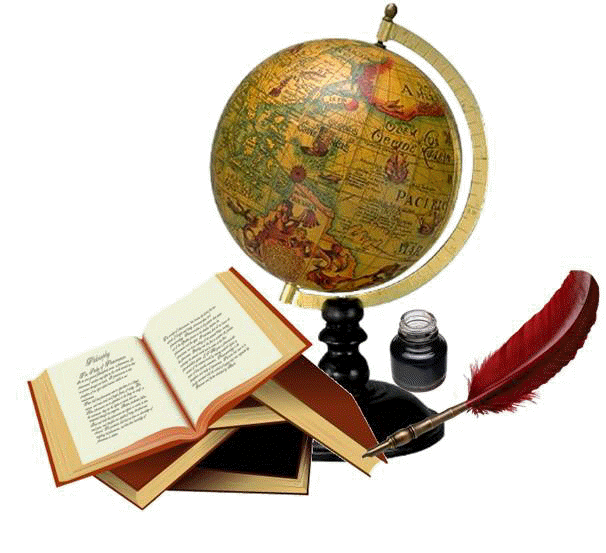 27. На каких картах показаны предприятия, дороги, население?
А. Физических
С. Политических
В. Экономических
D. Контурных
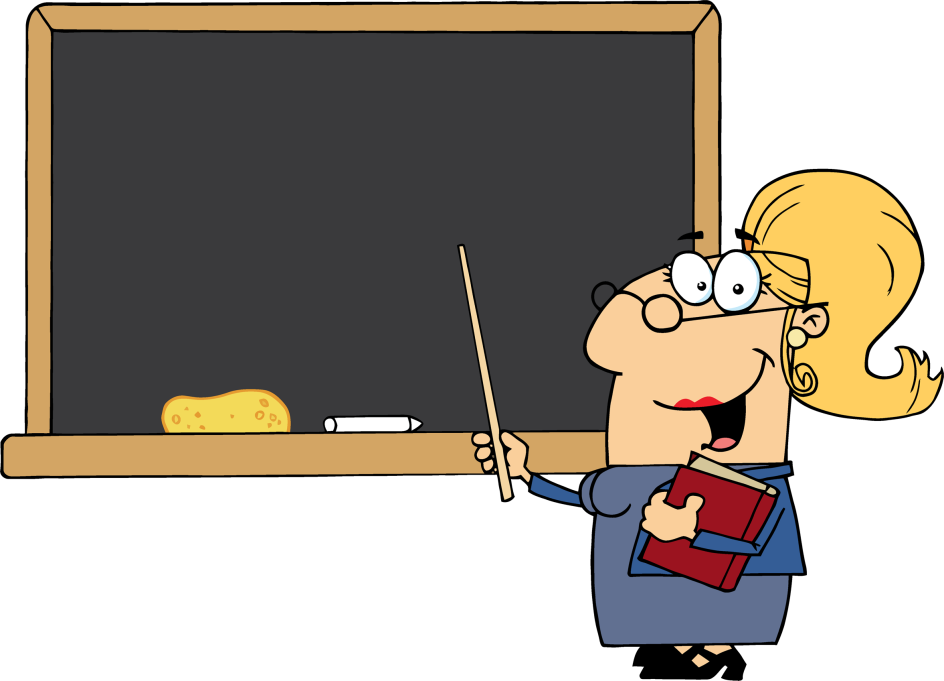 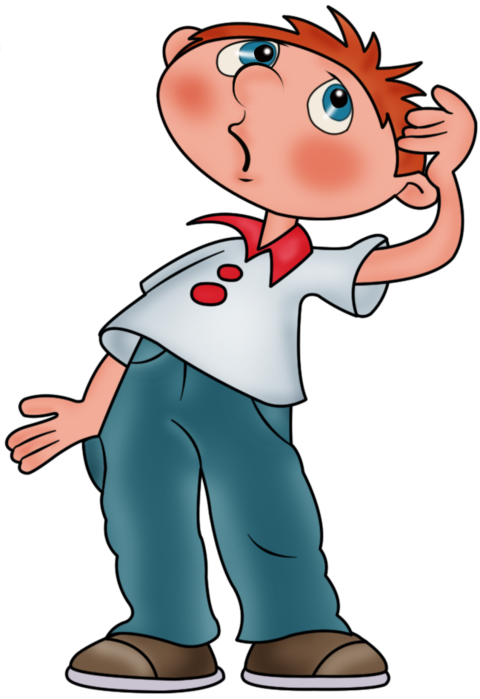 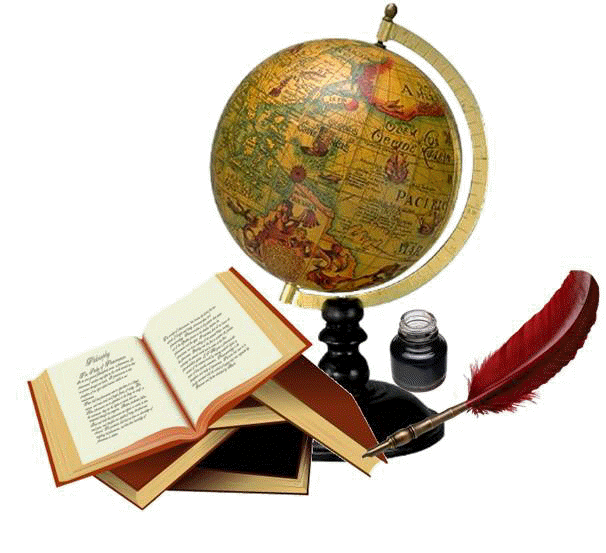 28.  Дальше всего от экватора расположена точка, имеющая координаты…
А.   5° с.ш. 178° в.д.
С.   54° ю.ш. 90° з.д.
В.   45° ю.ш. 1° в.д.
D.   89° с.ш. 54° в.д.
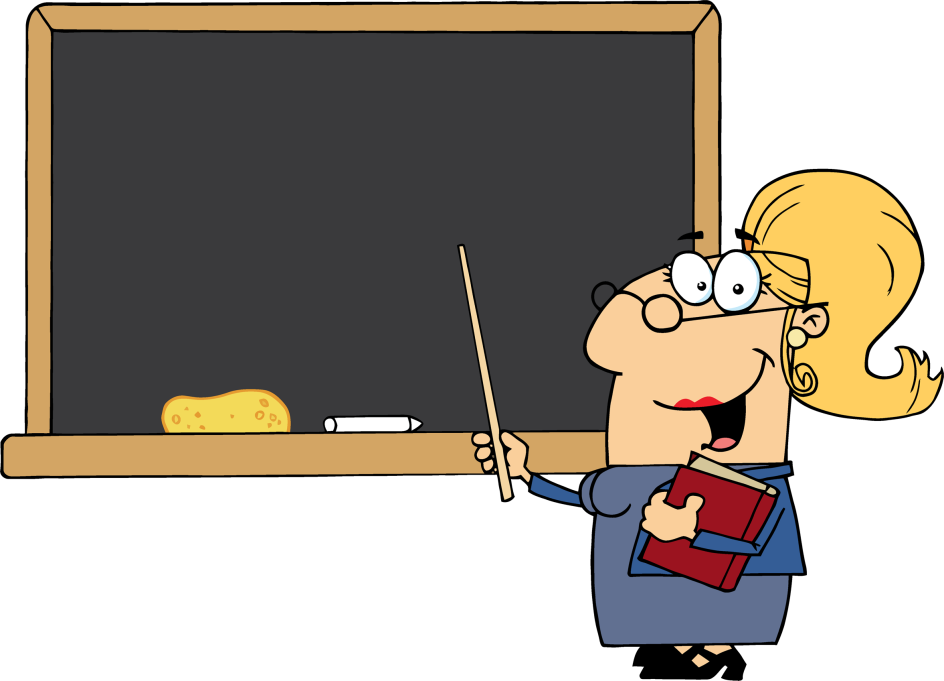 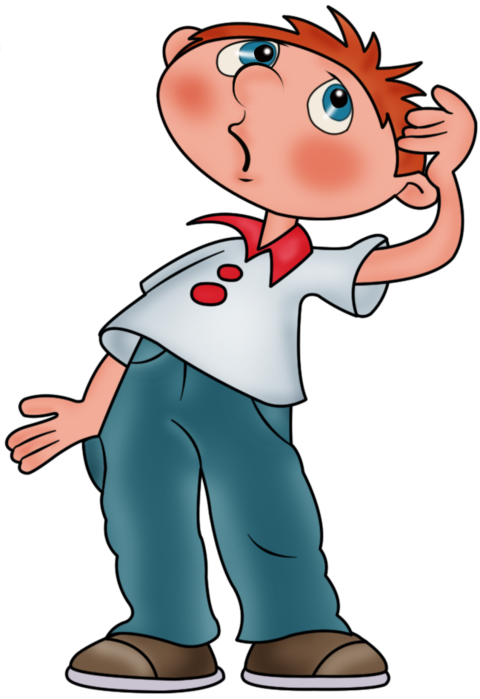 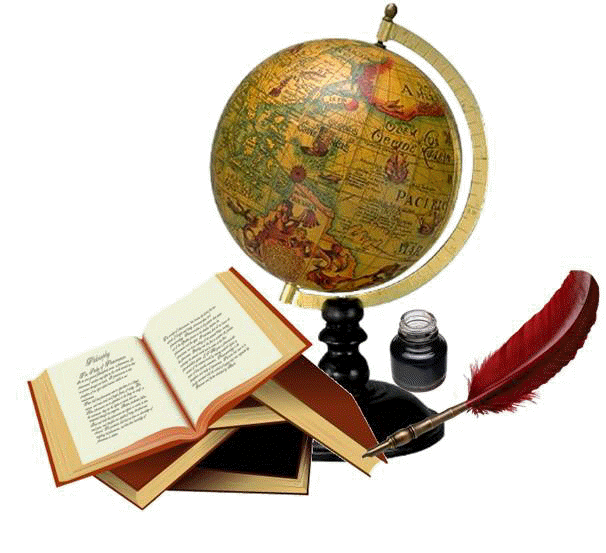 29. Назовите самый южный материк нашей планеты.
А.  Австралия
С.  Антарктида
В.  Южная Америка
D. Африка
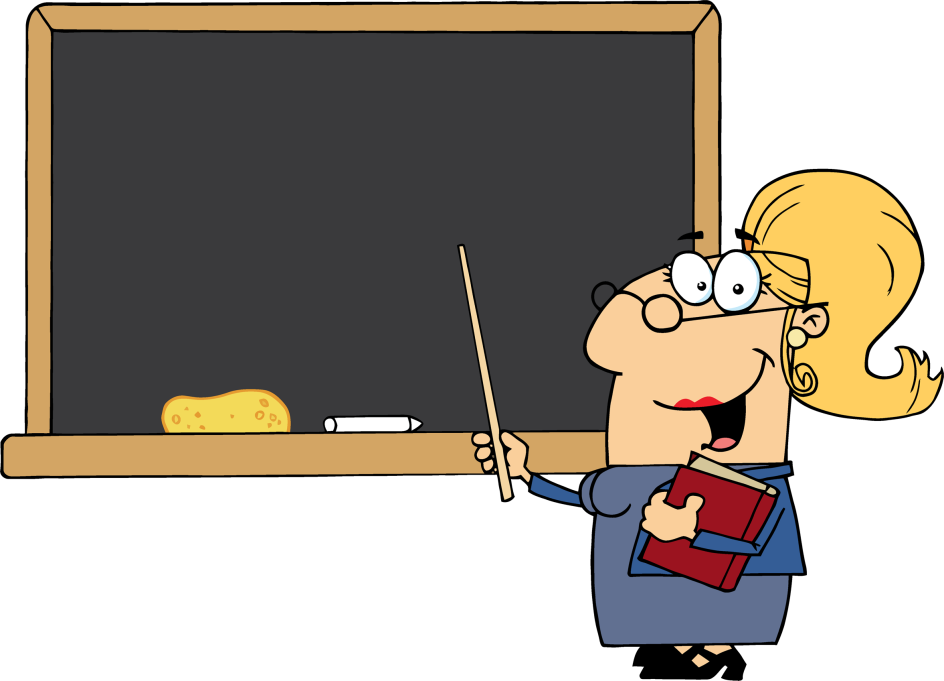 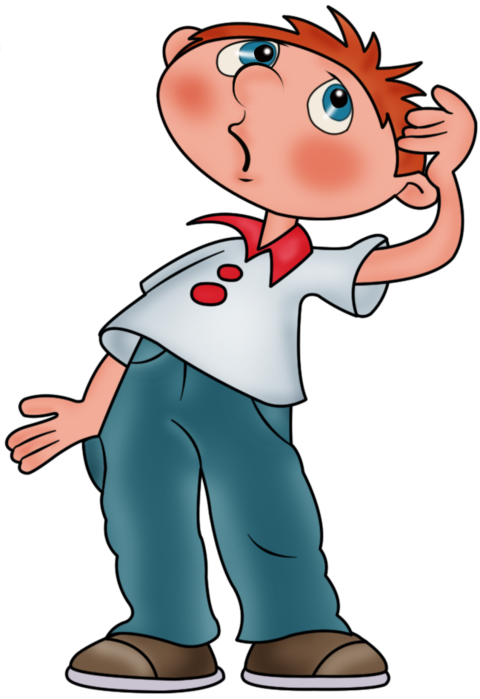 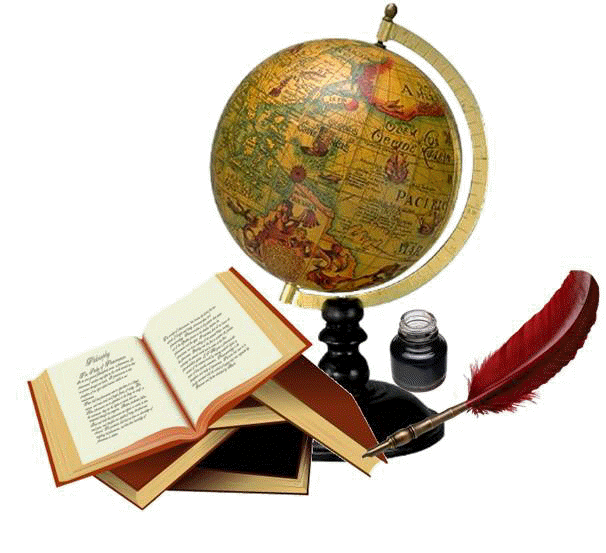 30.  Ближе  всего к  Начальному меридиану расположена точка, имеющая координаты
А.   1° в.д.
С.   21° в.д.
В.   11° з.д.
D.   111° з.д.
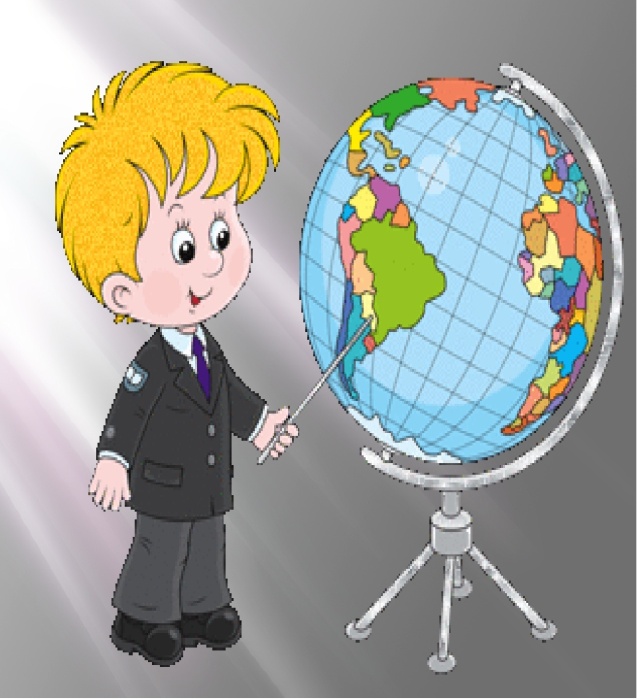 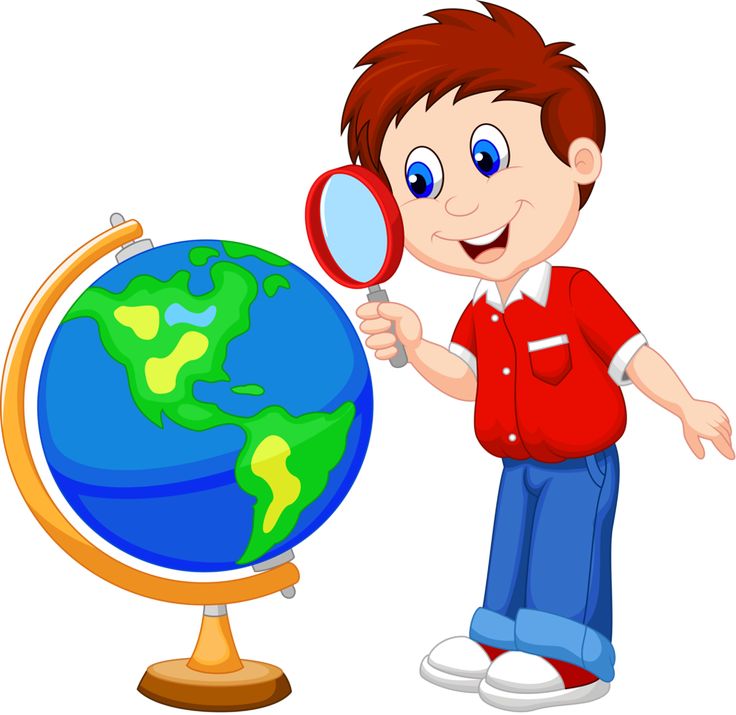 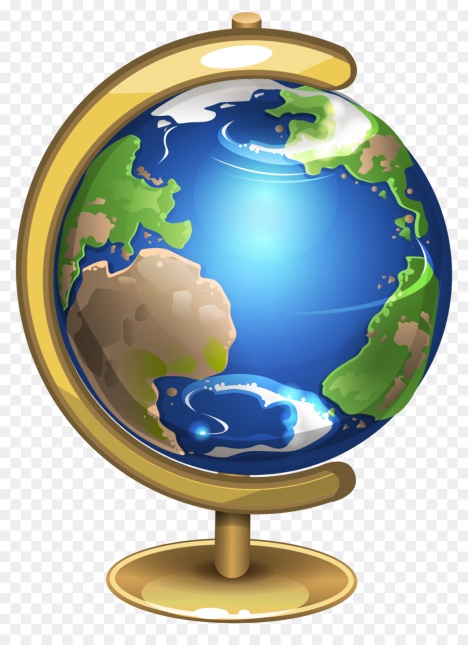 Спасибо за викторину!